Blogs, Wikis, and Apps, Oh My:  Successfully Meeting Resident and Residency Program Technology Needs with Collaborative Media
Dave Ewart, Mark Tuttle, Faisal Rhaman, Chen Wu, and Gina Huss
More information on MedicineInnovation.com
Blogging For Your Residents
The Creighton Experience
Gina Huss & Mohsin Mirza
Our Story: The Inspiration
Great presentation by UW chief residents on blogging as part of their program at APDIM 2014-2015
How do you start?
Contact your IT department
Plugin about Plugins

Decide on content for your program 

WordPress format:
https://wordpress.org/
Org vs Com
[Speaker Notes: Go over what you did
I got a good contact at IT(IT guy)
I was told that we have a great wordpress platform
I had a few options to pick based on style
I picked a style and with help of IT came up with a good design
But before all this I had a bigger picture and rough idea of content]
How do you start?
Stage I: Design the blog
Theme/Title
Layout
Content (pages)
Stage II: add users and grant access
Who can view/comment
Different levels of users
Stage III: start posting!
Present to the program about the blog
Create/publish/edit posts
[Speaker Notes: Time line(4 weeks) to really design the blog]
Designing the blog
Choose a theme and modify
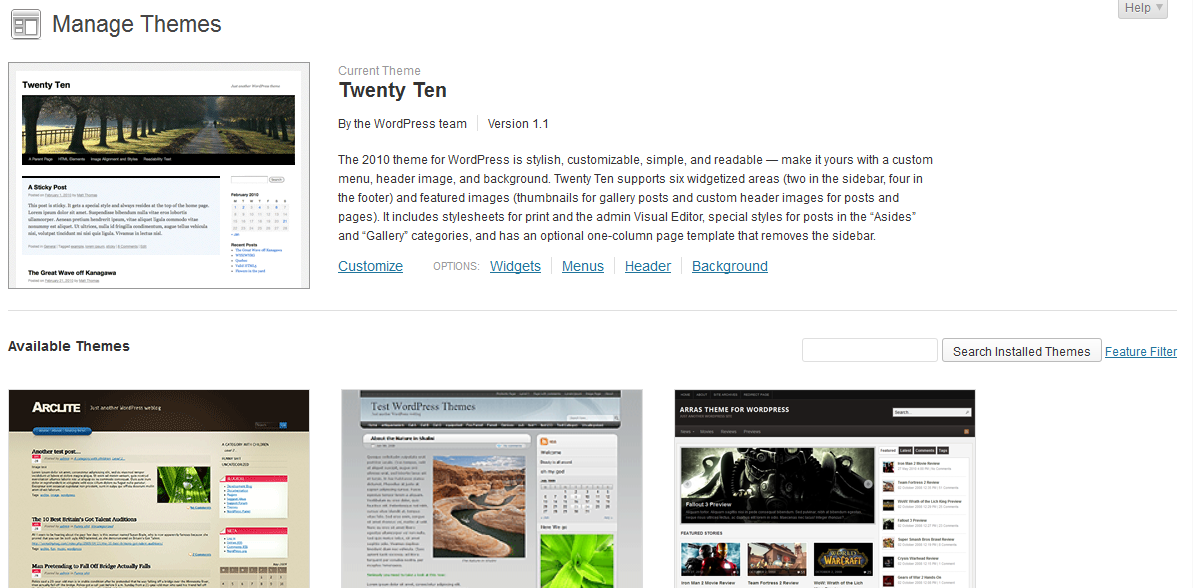 [Speaker Notes: Choose a theme;use IT staff or residents who are tech savvy to assist with the design
Doing this first is good for morale and envisioning what the blog will look like
Try different themes and personalize(school logobilly blue jay, MD)
We used the twenty ten theme
Try different themes and see what they look like.
Chance to unleash creativity]
Designing the blog
Layout: Dashboard
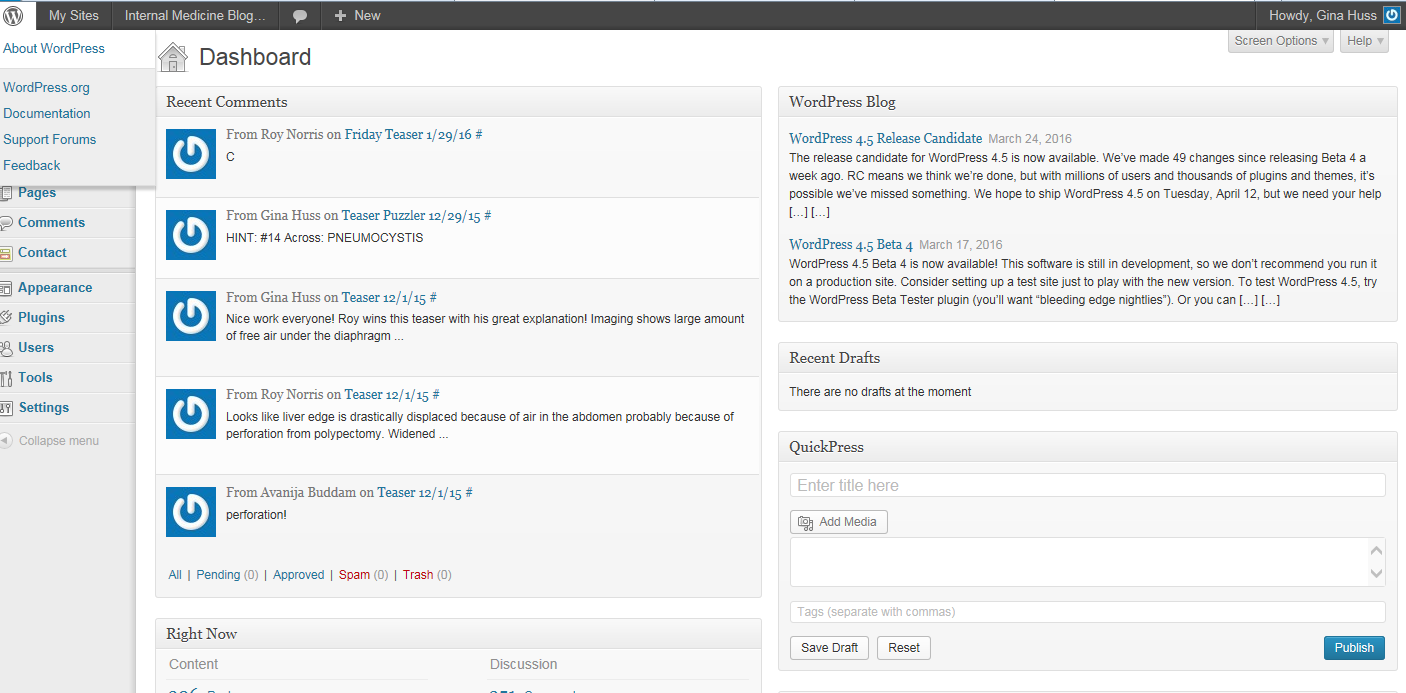 [Speaker Notes: Describe concept of dashboardmake edits and construct pages etc.
The Dashboard is where you pick and choose and design]
Design the blog
Content: Pages
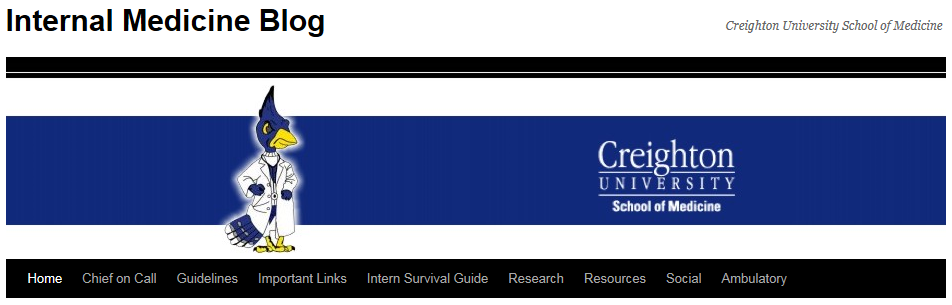 [Speaker Notes: Discuss the concept of pages as being separate sections of the blog
Toggle between site and presentation]
Add users/grant access
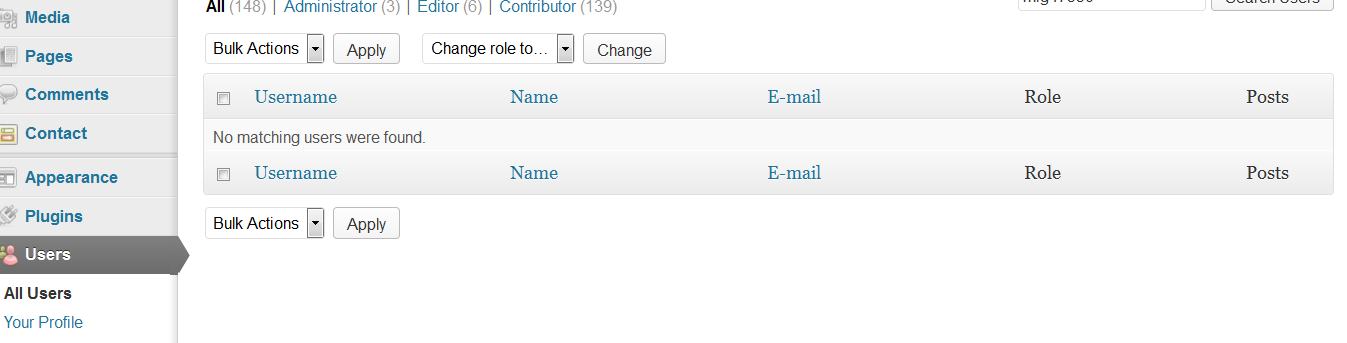 Administrator: somebody who has access to all the administration features within a single site
Editor: somebody who can publish and manage posts including the posts of other users. 
Author: somebody who can publish and manage their own posts. 
Contributor: somebody who can write and manage their own posts but cannot publish them. 
Subscriber: somebody who can only manage their profile.
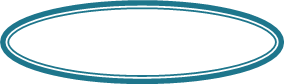 [Speaker Notes: Describe how each role was assigned
i.e:all residents were contributors
Give suggestions:admin was IT guy and chief]
Access:
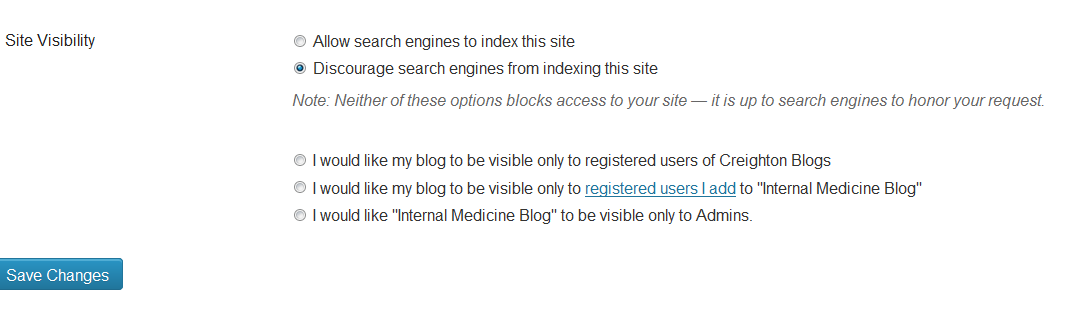 [Speaker Notes: Describe different levels of access and security
Also discuss HIPPA here
Also discuss approval from GME]
Start posting!
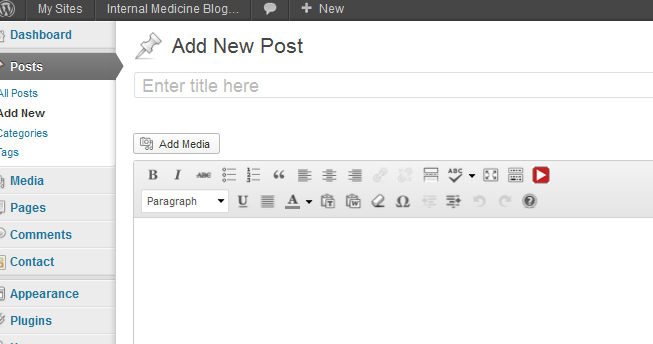 [Speaker Notes: Stress importance of adding media]
Add media library
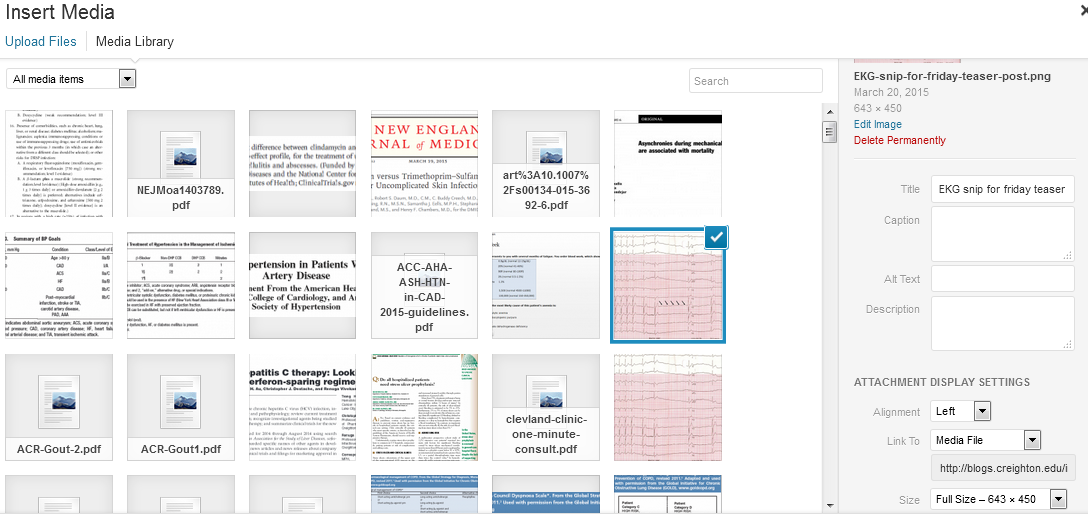 [Speaker Notes: Stress importance of adding me and using media library to add post.]
Tips for posting
Use images!
Bold and underline
Quality, not quantity
Summarize posts at the end
Add links to PDF of references
Avoid long posts
Send reminder emails with hyperlink to blog
[Speaker Notes: Stress the importance of brevity
Bold and underline with caution]
Snap shots: Creighton Blog
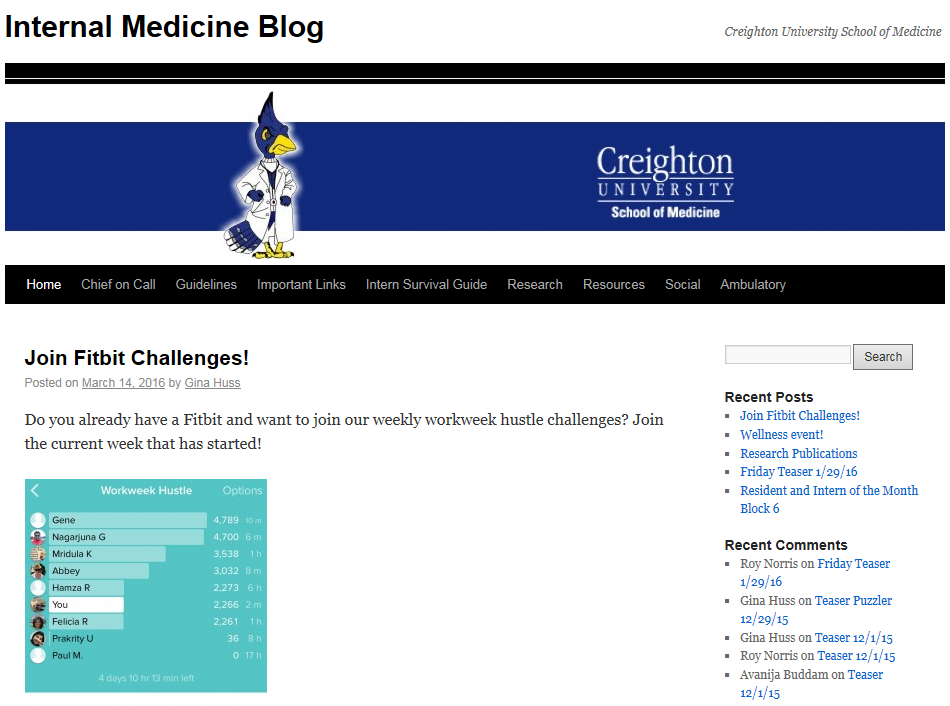 [Speaker Notes: Discuss content on the home page]
Snap shots: Creighton Blog
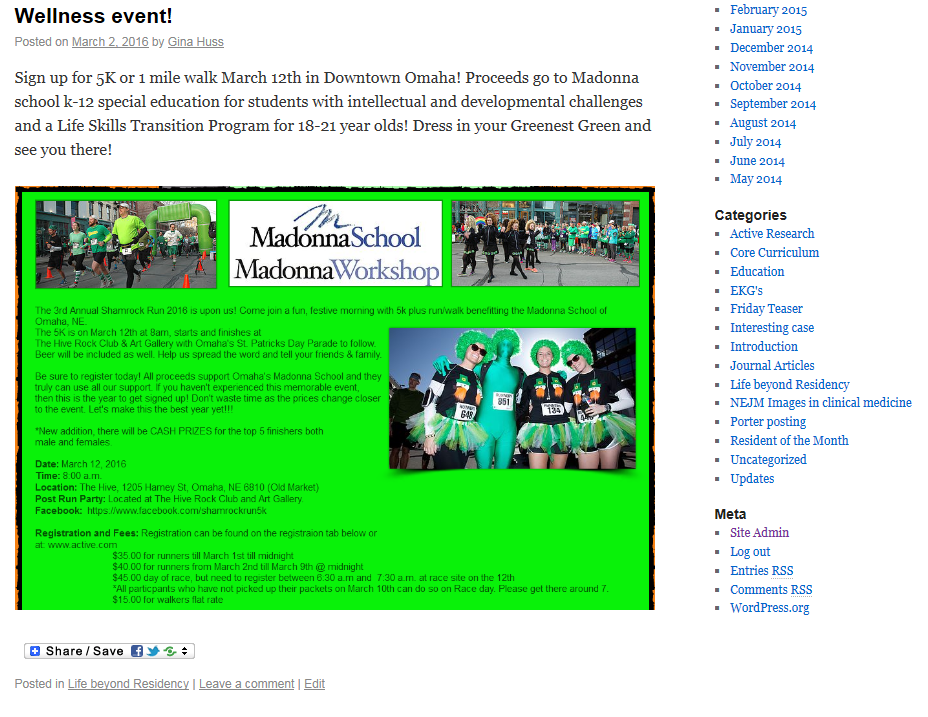 Snap shots: Creighton Blog
Example of Friday Teaser:
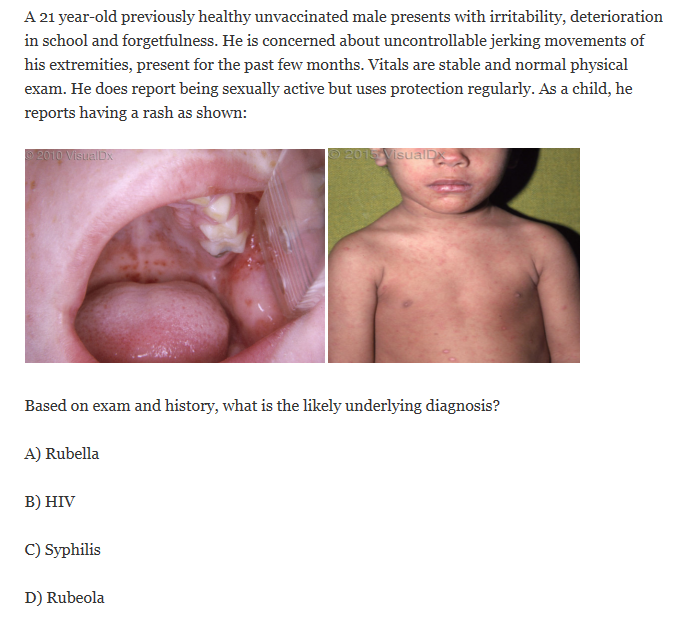 Snap shots: Creighton blog
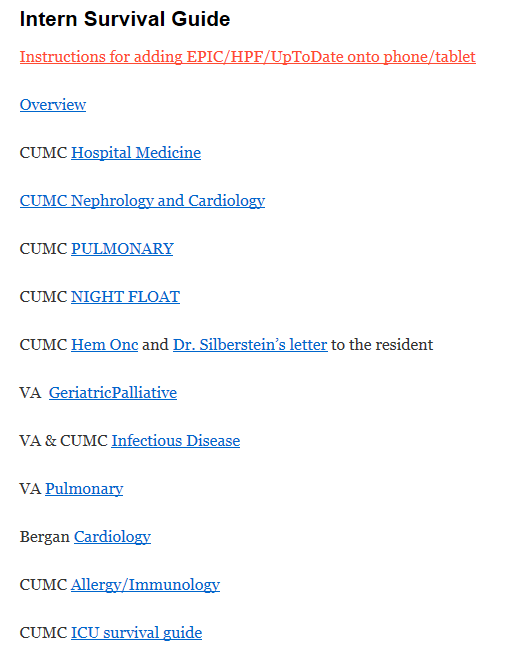 Snap shots: Creighton Blog
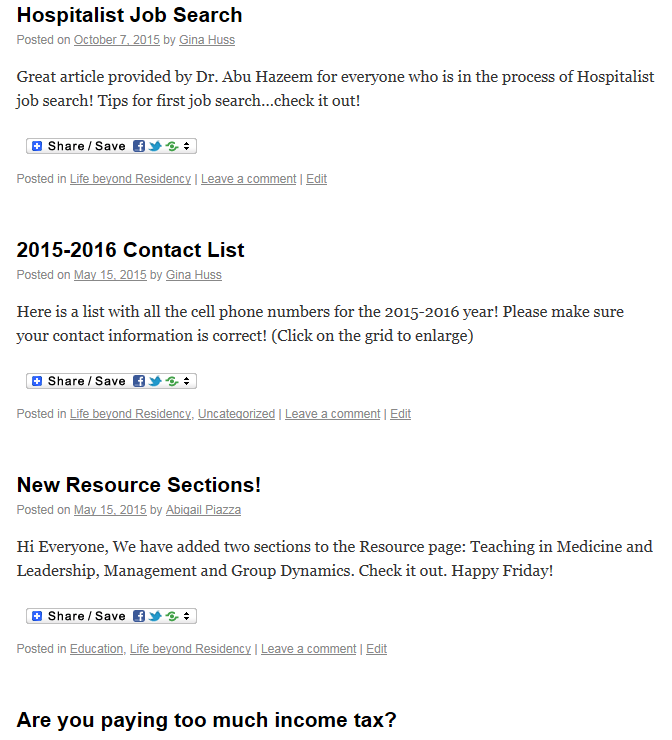 How to maintain the blog?
Have a couple lead chiefs
Update weekly
Aim for 3 posts per week
Get buy in from fellow residents
Send short emails with hyperlink to blog
Challenges
Creating the time
Implementing the blog
Keeping up with posts
Creating content for posts
Holiday lulls
Data views per month 2014-2015
Data views per month 2015/2016
Questions?
Contact information:
ginahuss@creighton.edu
mohsin.mirza@creighton.edu
23
Credits
Dr. Maryam Gbadamosi-Akindele, Ambulatory Chief 2014-2015 Creighton Blog Creator
Drs. Juan Lessing, Sylvia Mollerstrom University of Washington Chiefs 2014-2015
Dr. Tammy Wichman, Program Director
Josh Wester, Megan Schrage Creighton IT
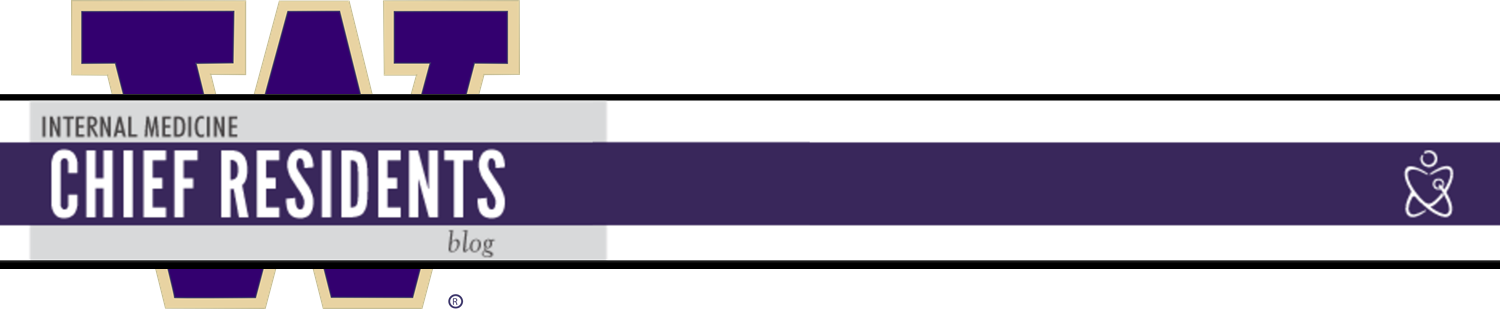 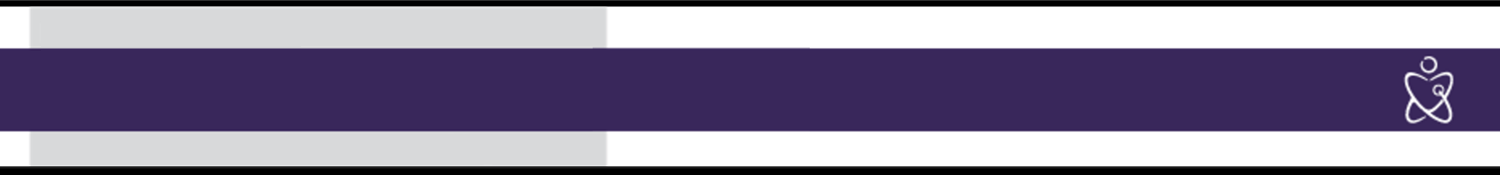 ABOUT
CONFERENCES
52 in 52
EKG of the WEEK
QUALITY (of life) IMPROVEMENT
182x residents in program

3x training sites

11x chief residents

1x WordPress blog maintained by chiefs
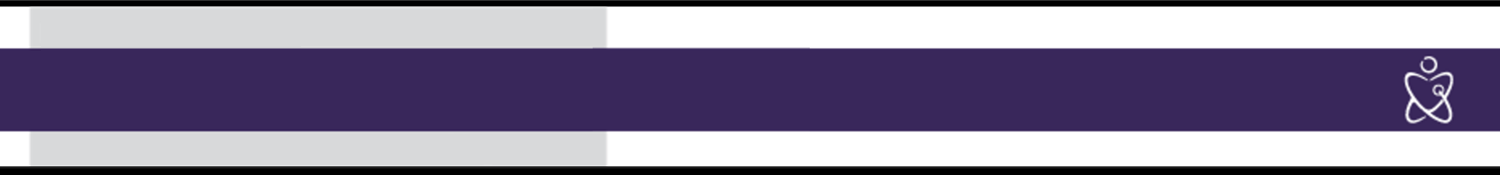 ABOUT
CONFERENCES
52 in 52
EKG of the WEEK
QUALITY (of life) IMPROVEMENT
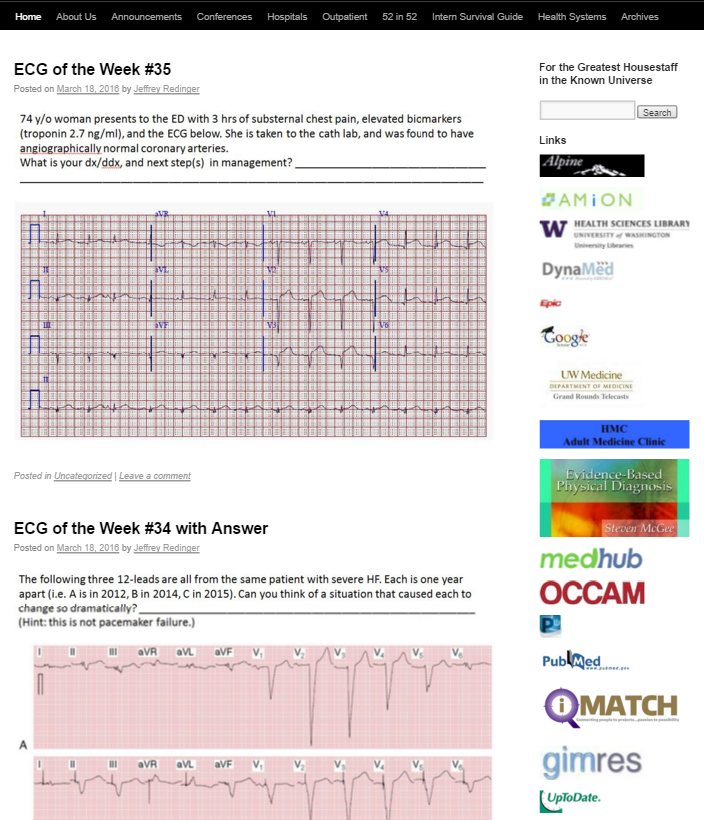 Clinical resources
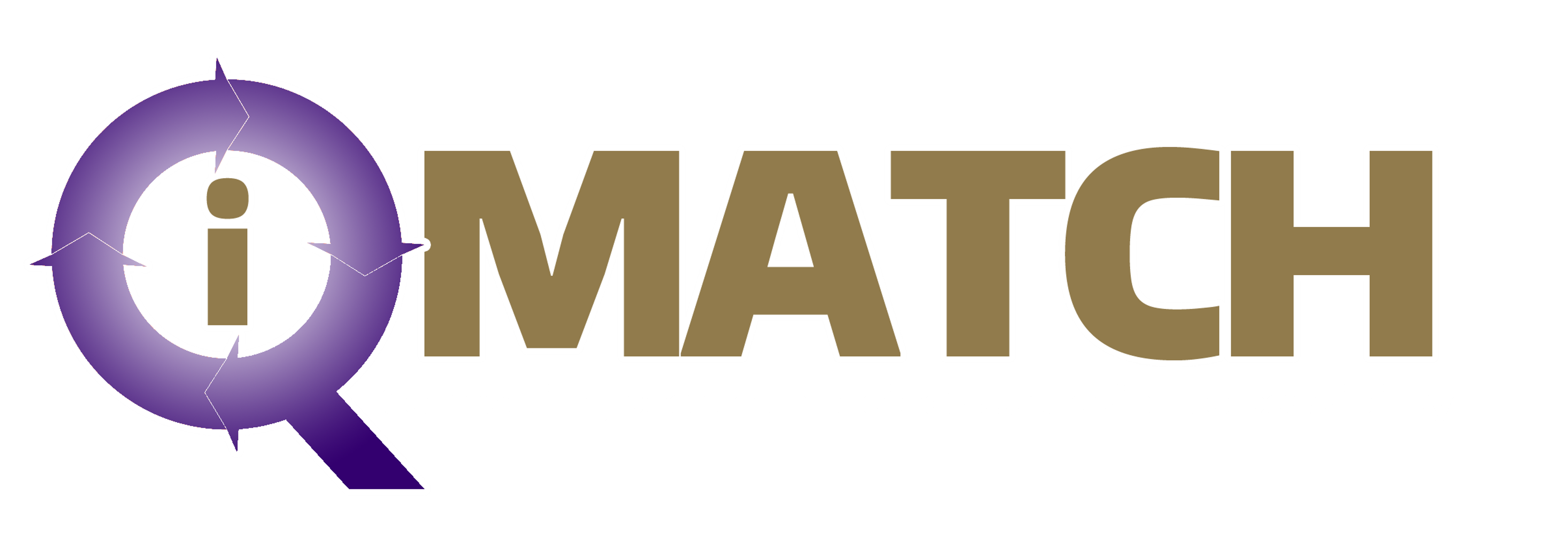 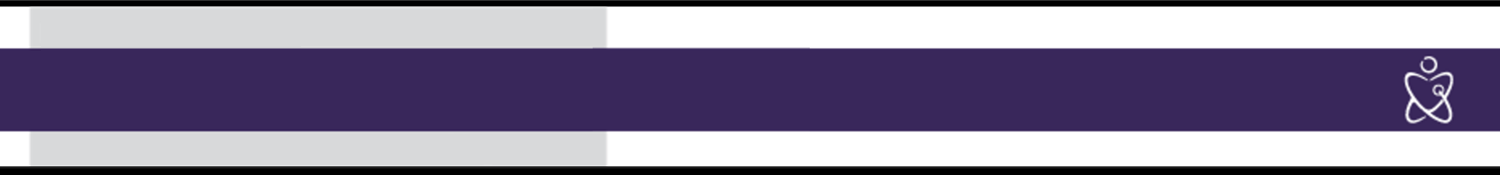 ABOUT
CONFERENCES
52 in 52
EKG of the WEEK
QUALITY (of life) IMPROVEMENT
Blog hosted on internal university server

1500-2000x page views per month
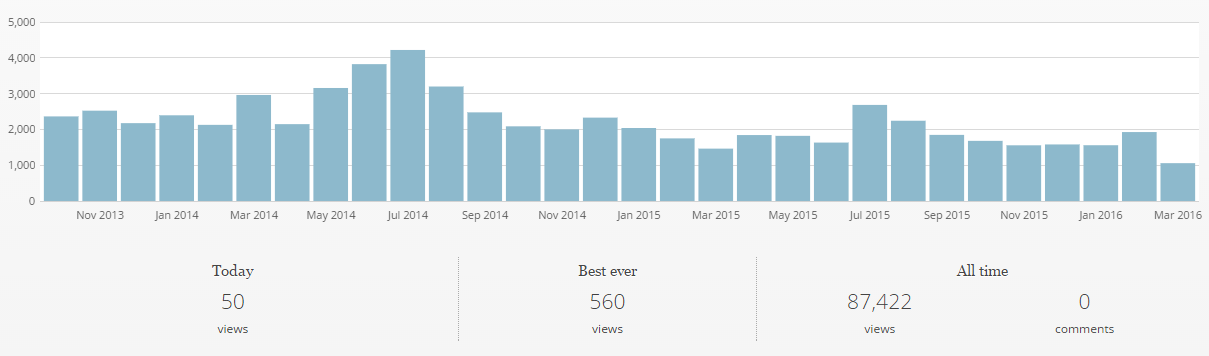 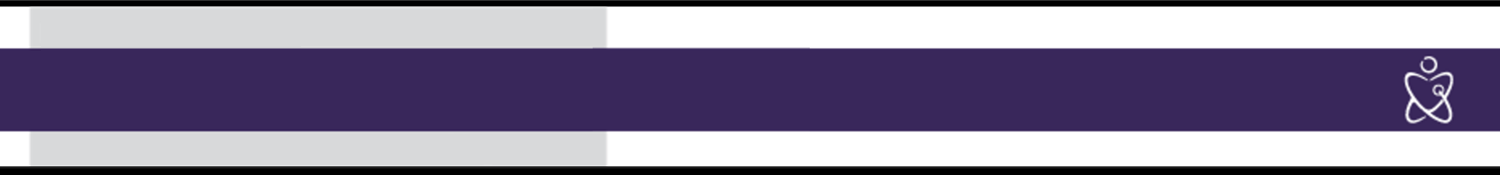 ABOUT
CONFERENCES
52 in 52
EKG of the WEEK
QUALITY (of life) IMPROVEMENT
Blog hosted on internal university server

1500-2000x page views per month

Mostly clinical content

Some novel surprises
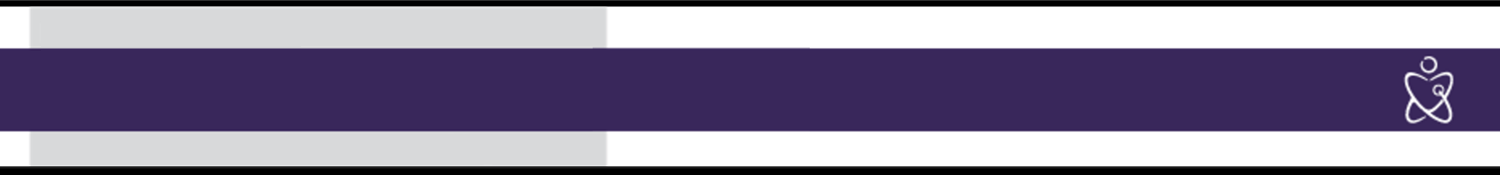 ABOUT
CONFERENCES
52 in 52
EKG of the WEEK
QUALITY (of life) IMPROVEMENT
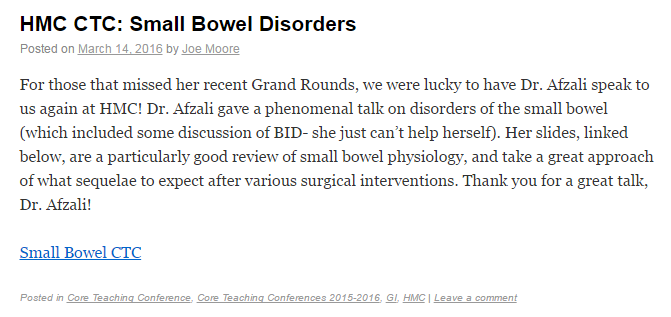 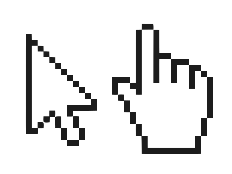 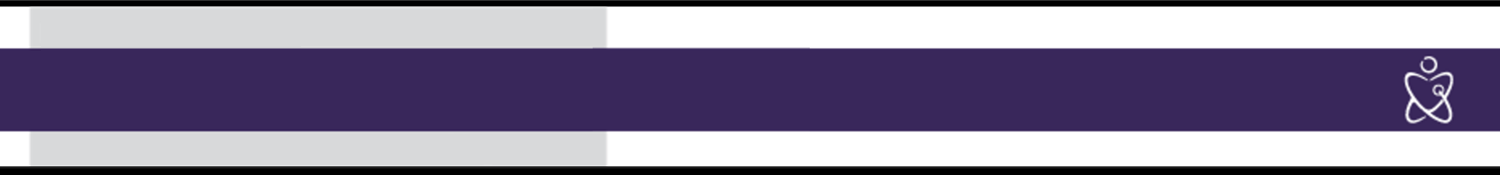 ABOUT
CONFERENCES
52 in 52
EKG of the WEEK
QUALITY (of life) IMPROVEMENT
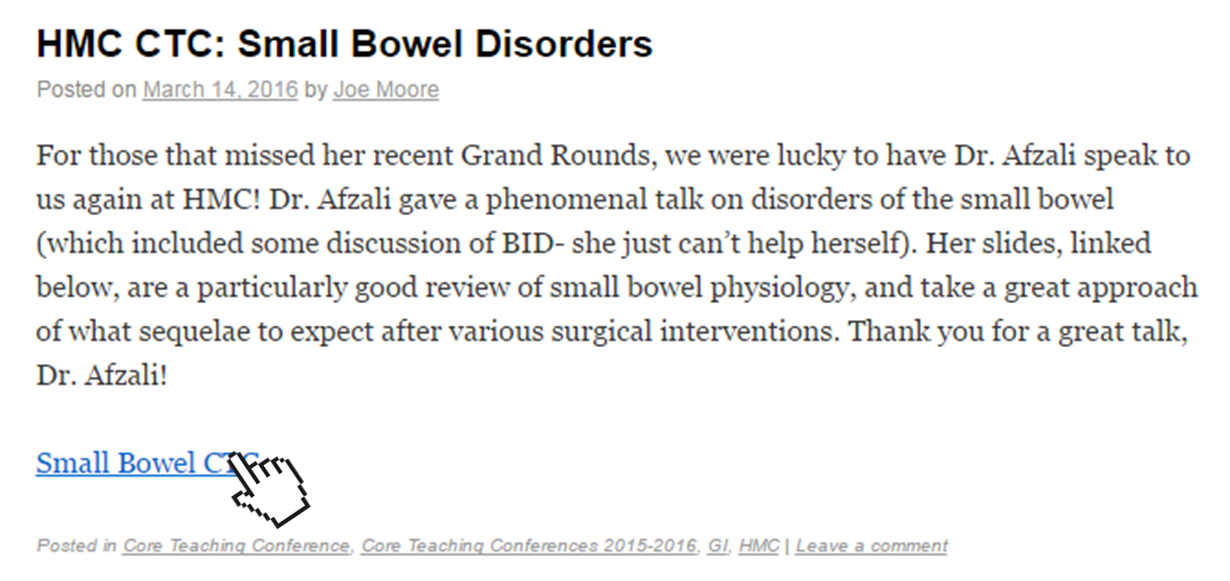 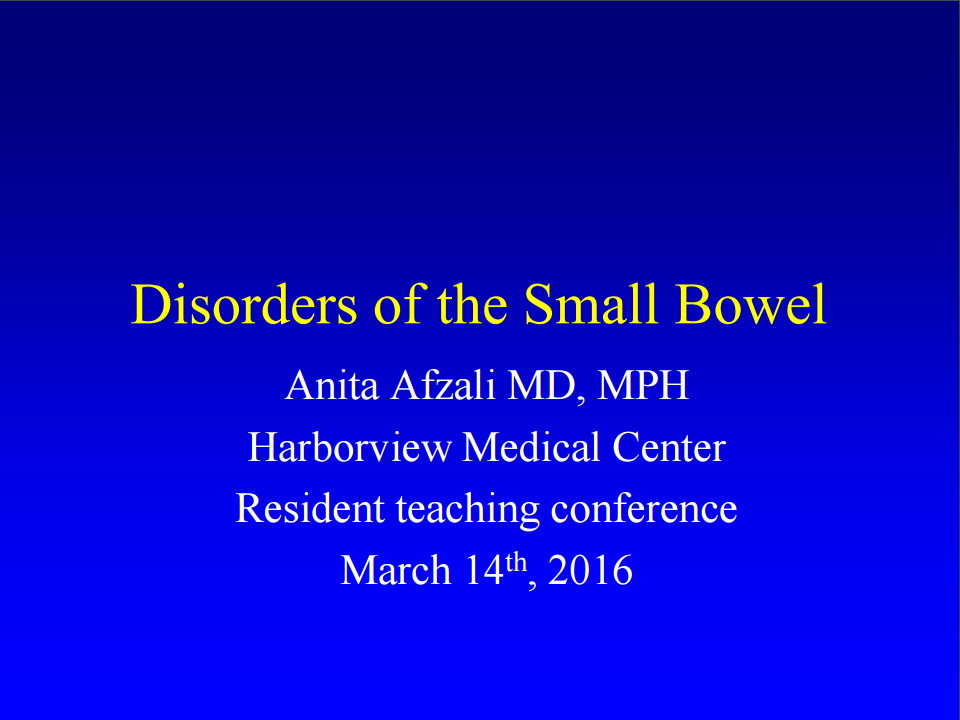 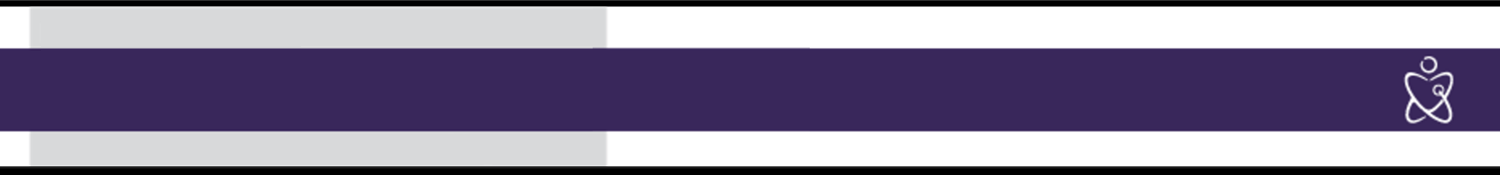 ABOUT
CONFERENCES
52 in 52
EKG of the WEEK
QUALITY (of life) IMPROVEMENT
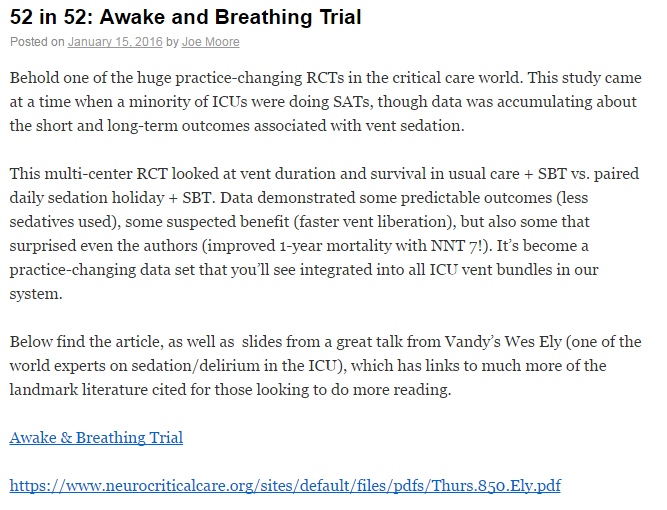 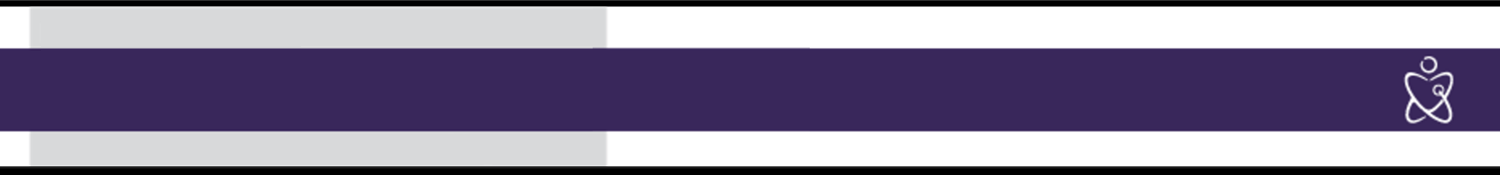 ABOUT
CONFERENCES
52 in 52
EKG of the WEEK
QUALITY (of life) IMPROVEMENT
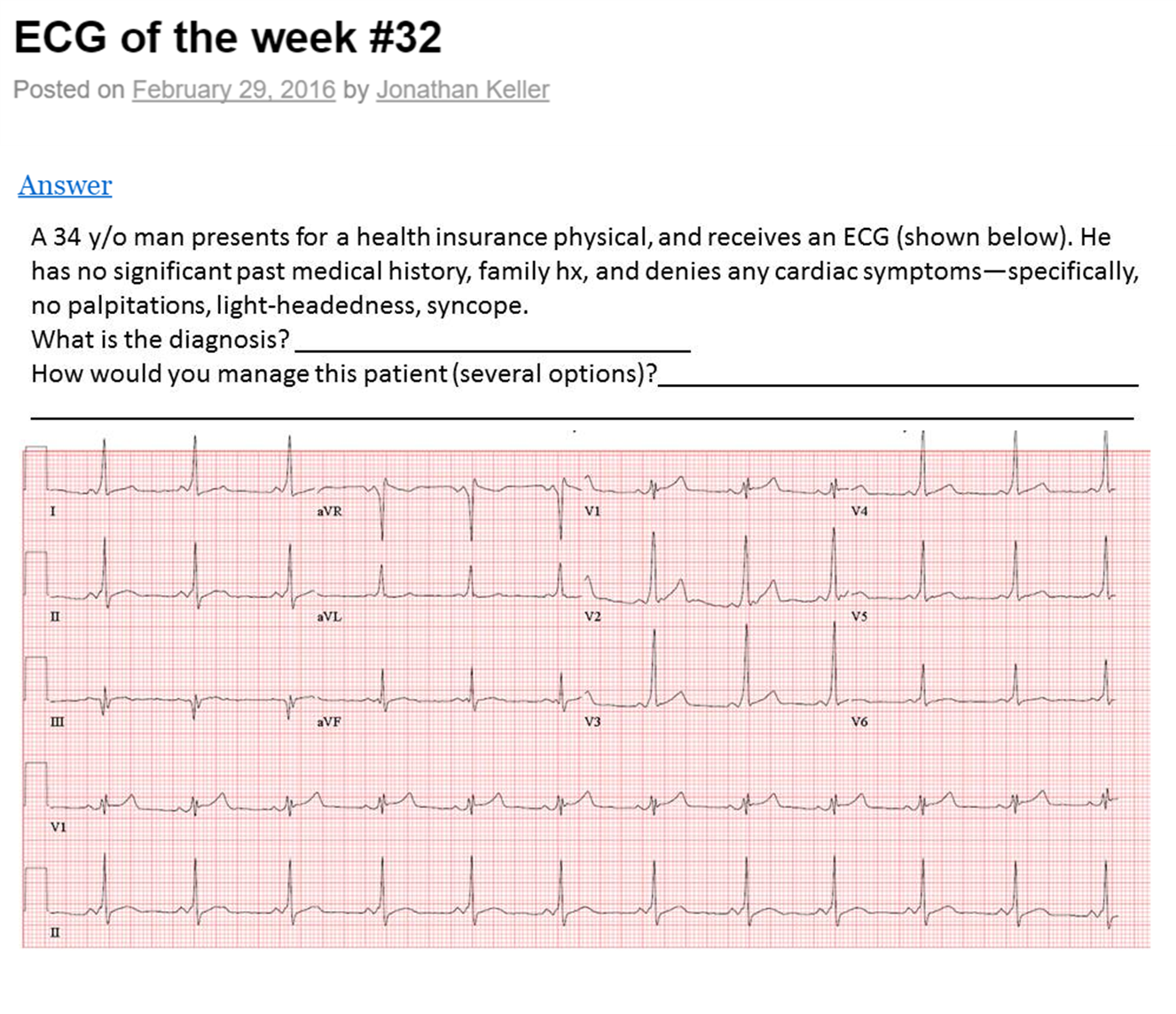 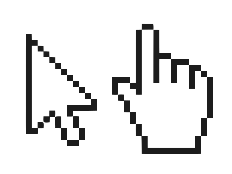 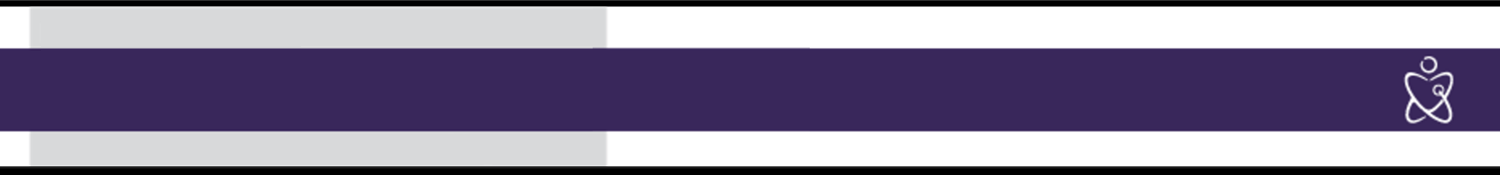 ABOUT
CONFERENCES
52 in 52
EKG of the WEEK
QUALITY (of life) IMPROVEMENT
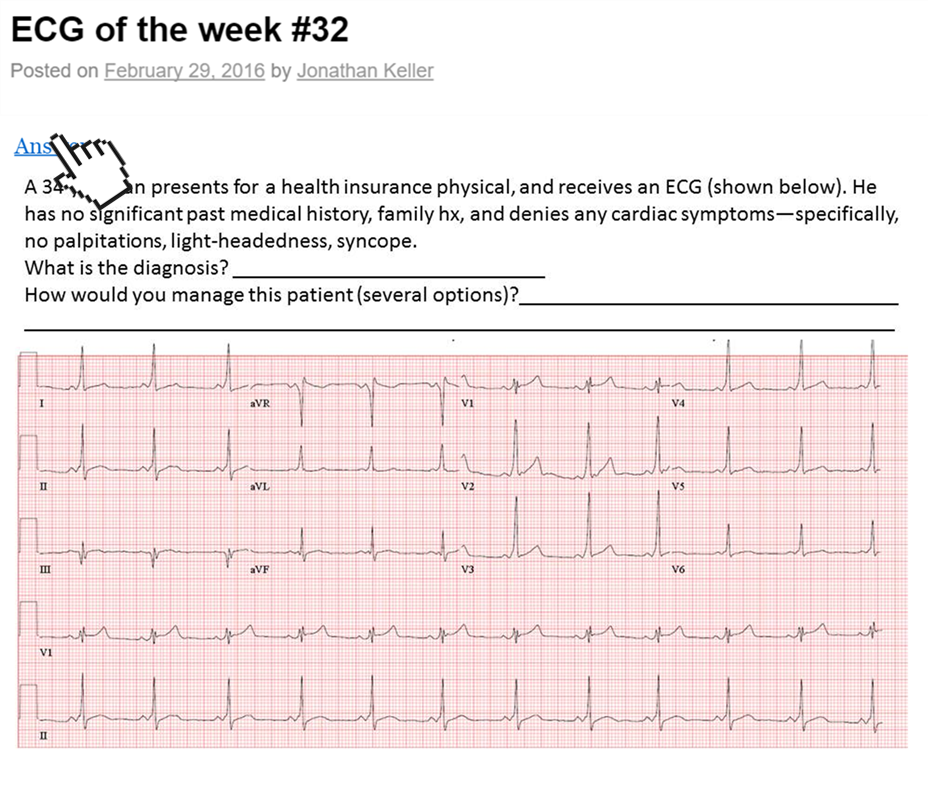 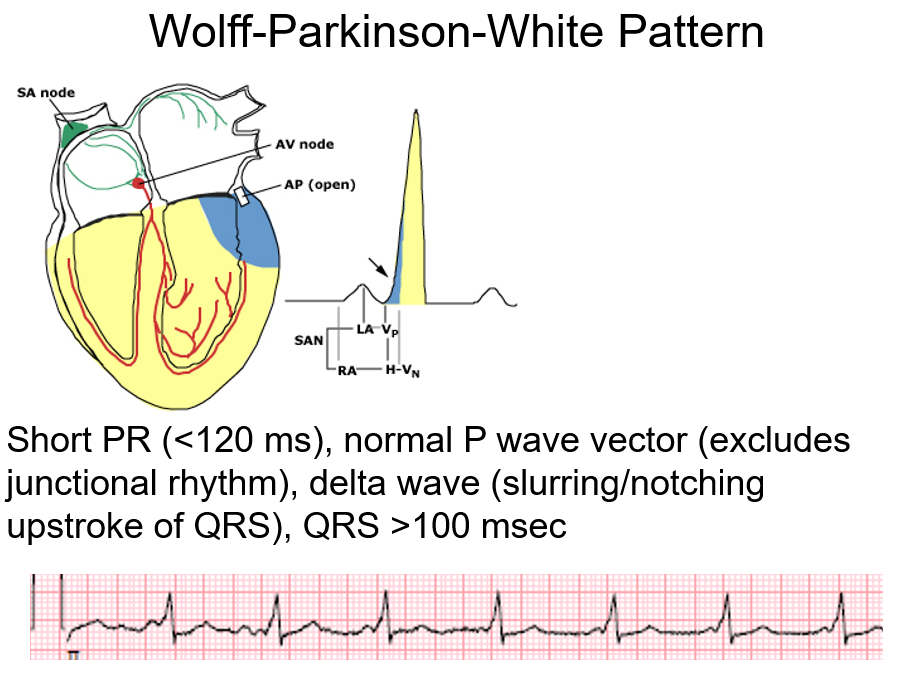 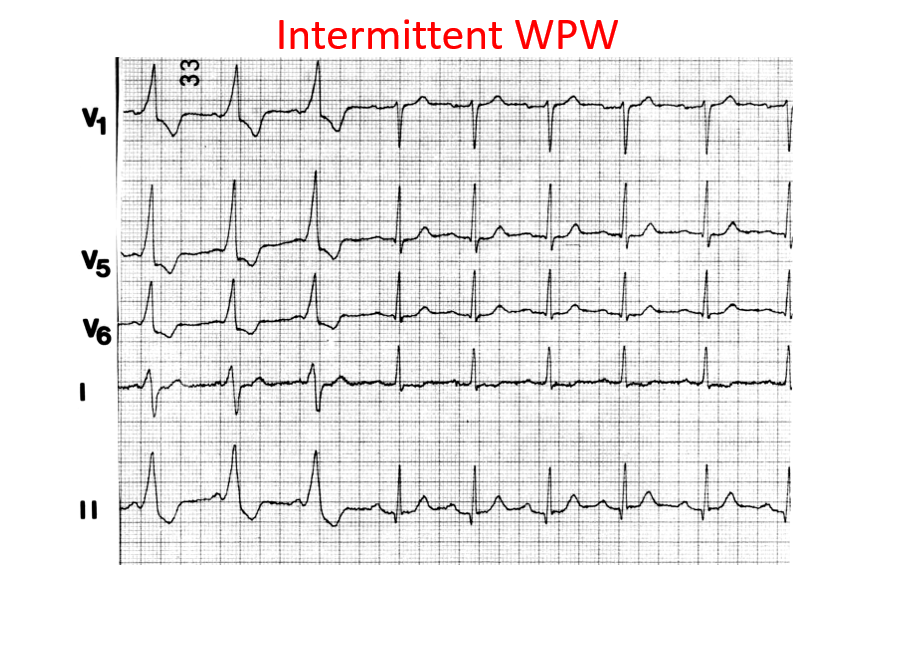 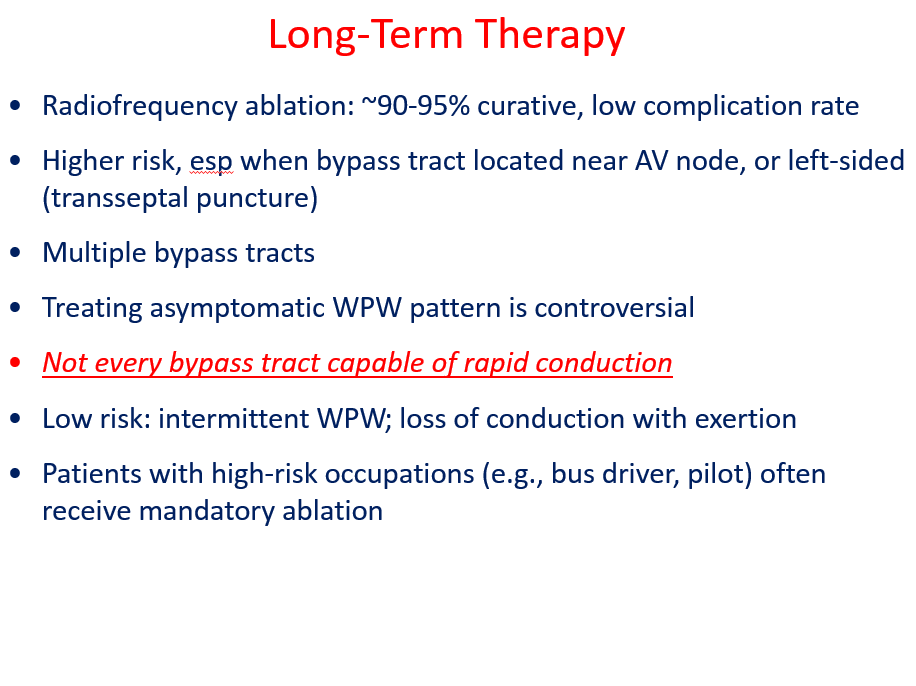 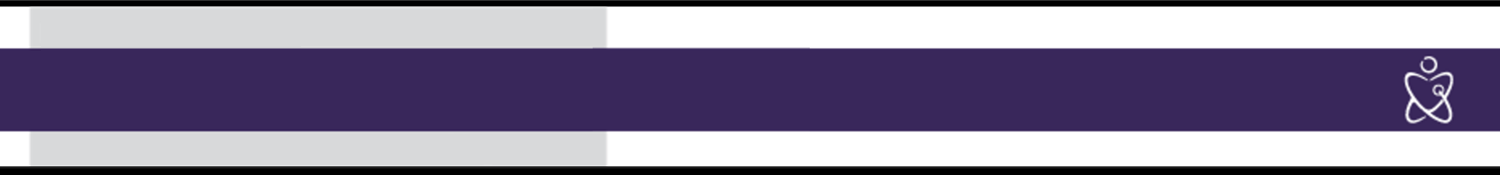 ABOUT
CONFERENCES
52 in 52
EKG of the WEEK
QUALITY (of life) IMPROVEMENT
New feature launched this year focusing on wellness and life outside the hospital

Hope was also to boost traffic
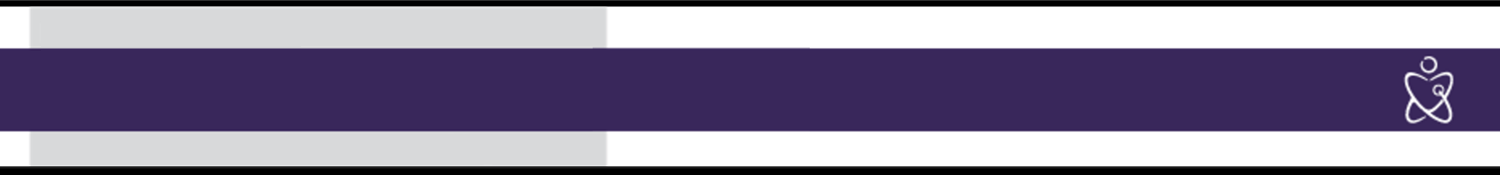 ABOUT
CONFERENCES
52 in 52
EKG of the WEEK
QUALITY (of life) IMPROVEMENT
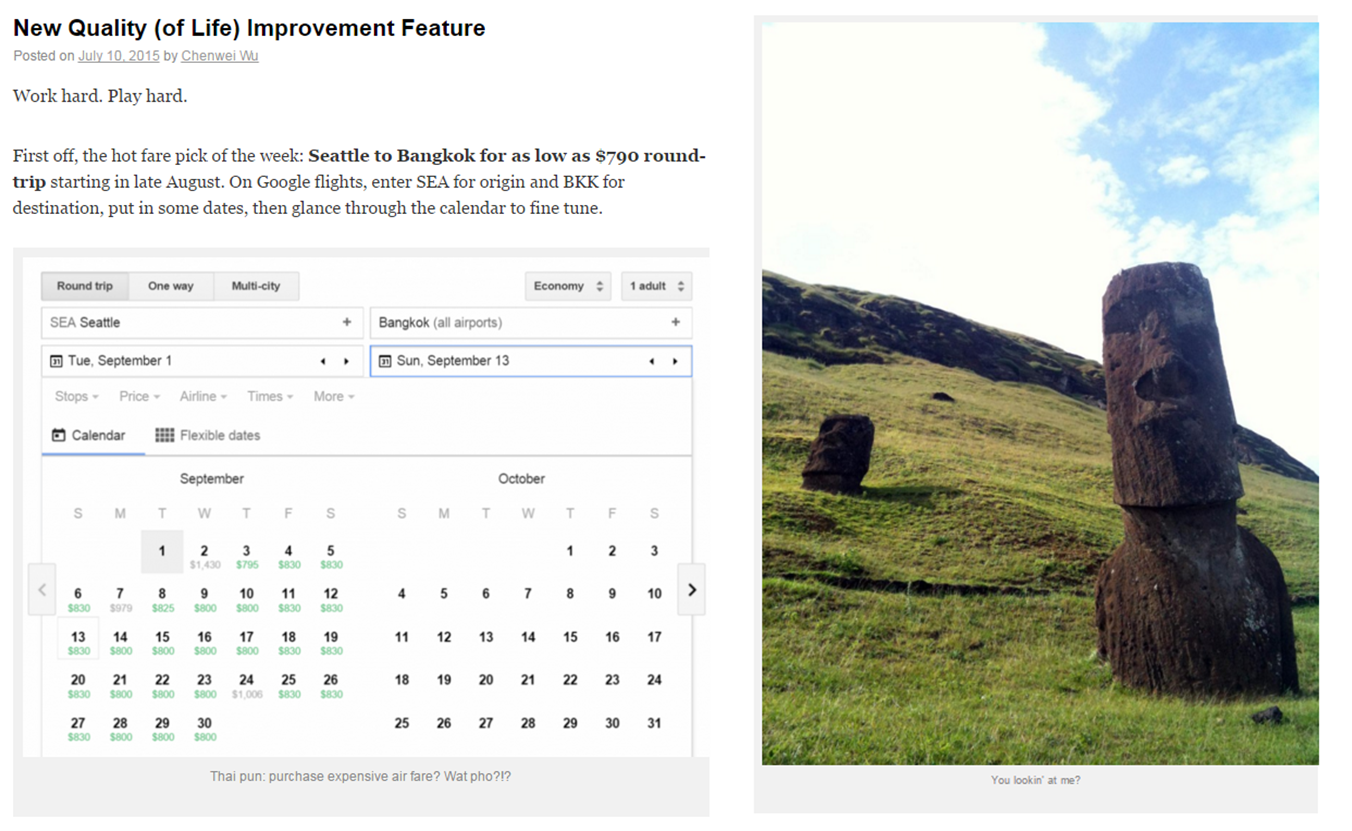 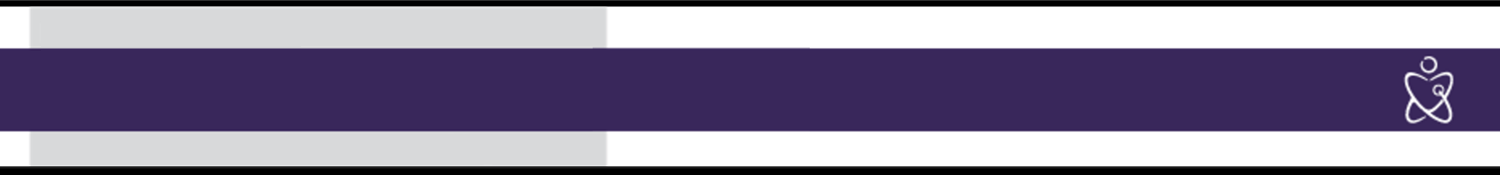 ABOUT
CONFERENCES
52 in 52
EKG of the WEEK
QUALITY (of life) IMPROVEMENT
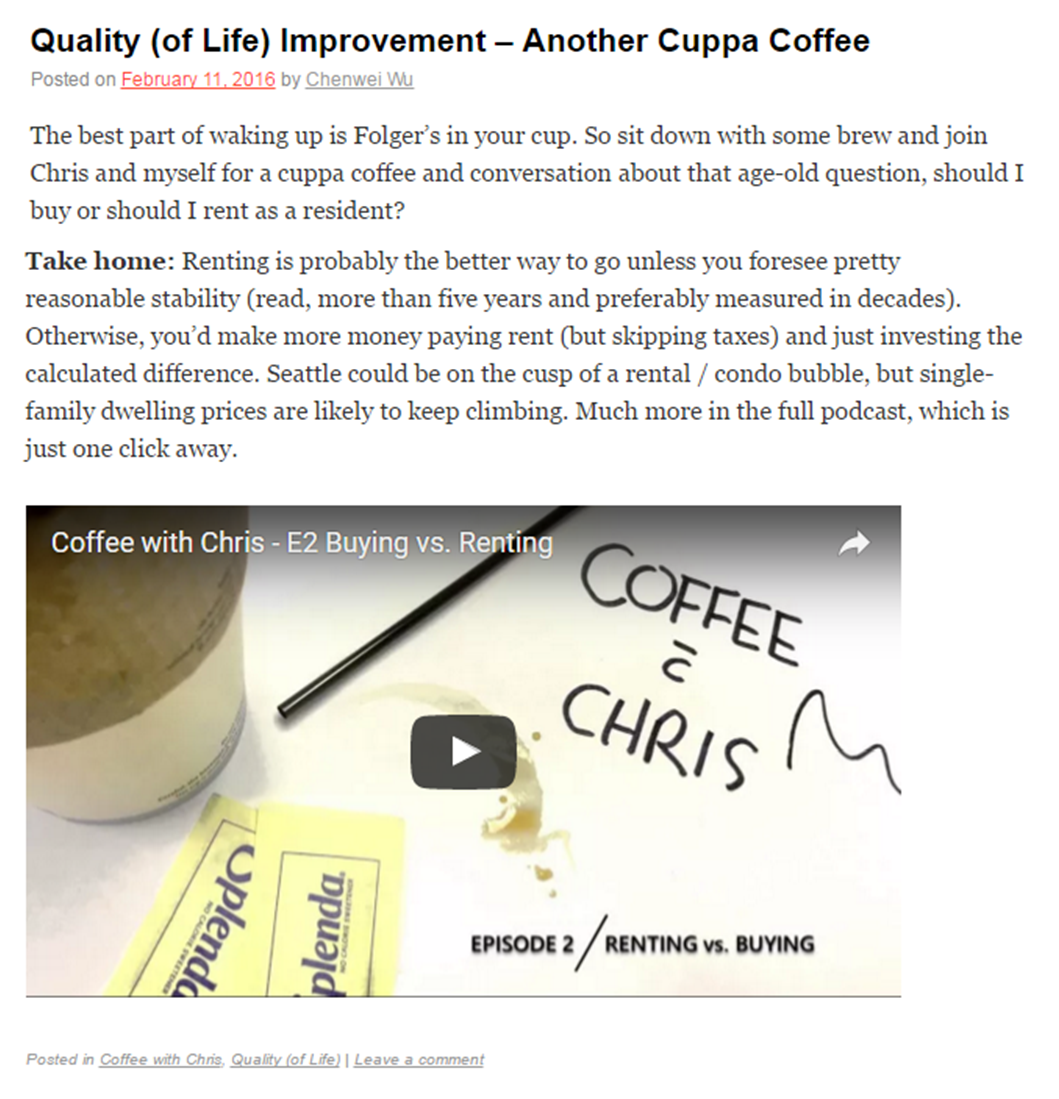 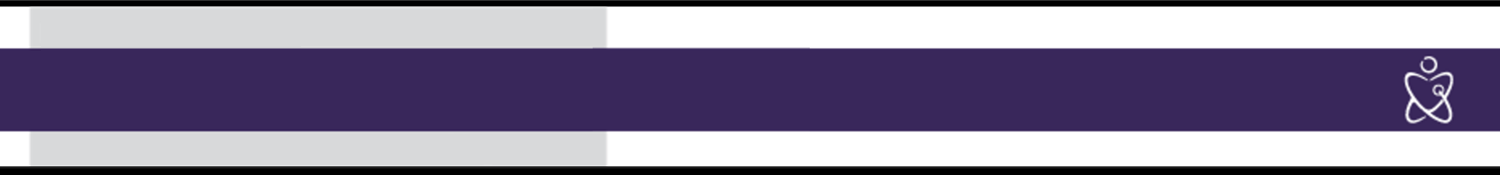 ABOUT
CONFERENCES
52 in 52
EKG of the WEEK
QUALITY (of life) IMPROVEMENT
[Speaker Notes: 22:04]
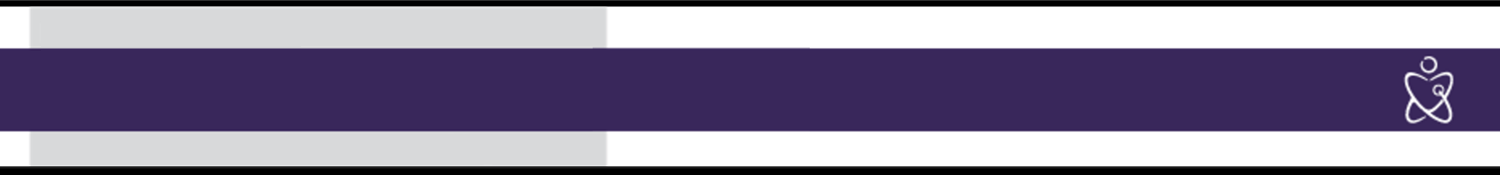 PLATFORMS
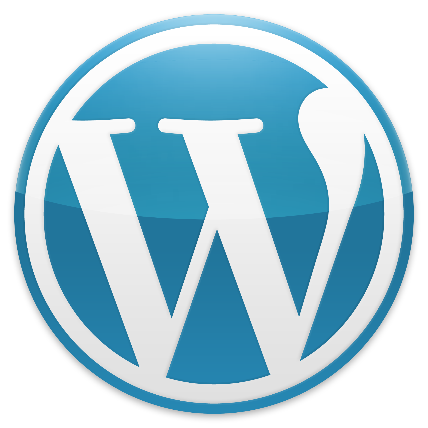 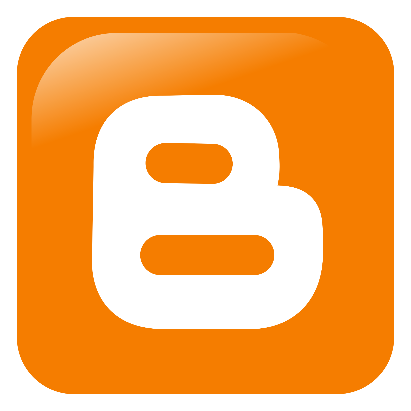 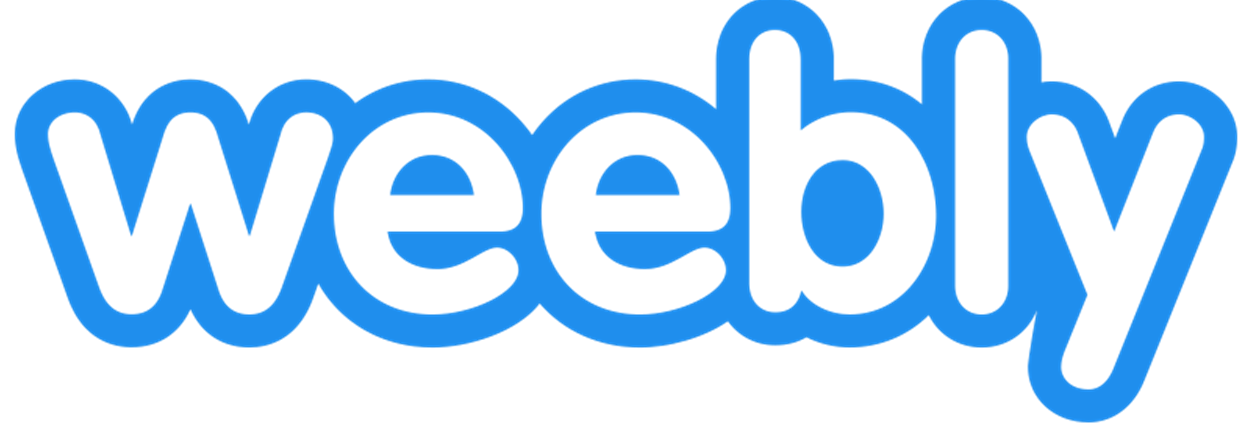 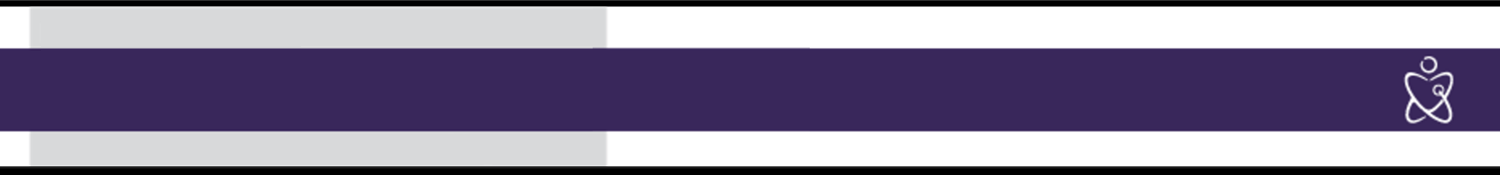 PLATFORMS
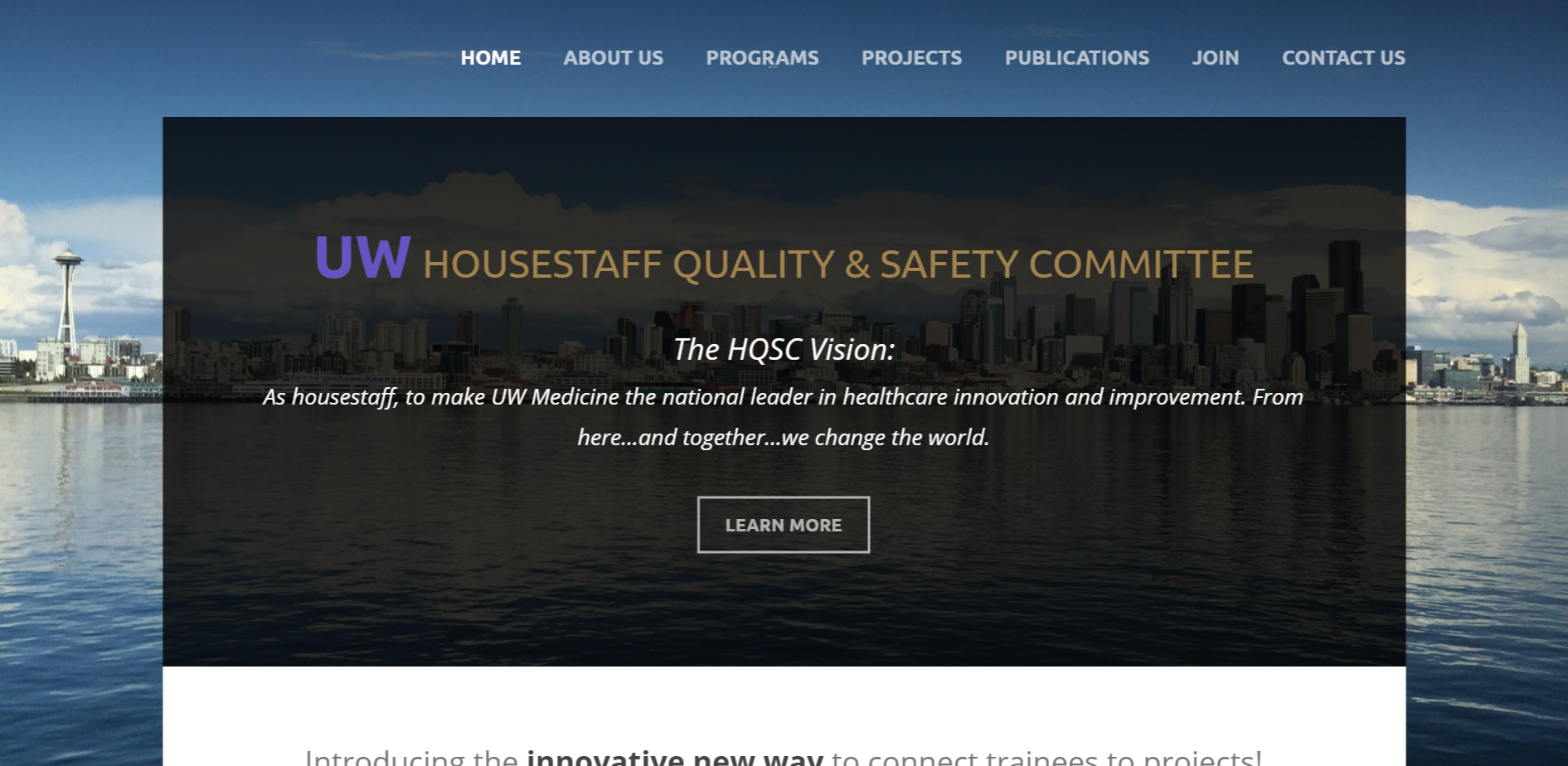 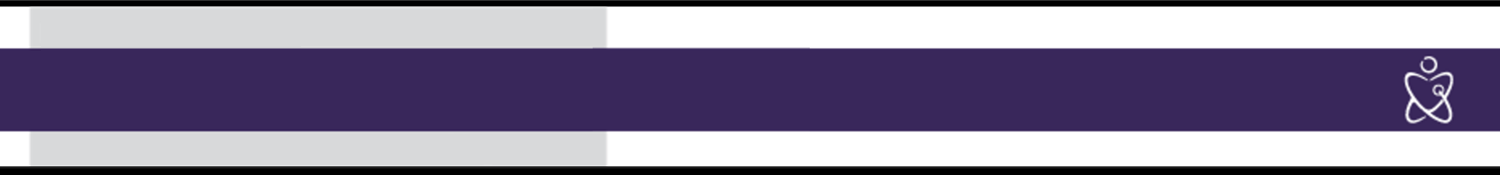 PLATFORMS
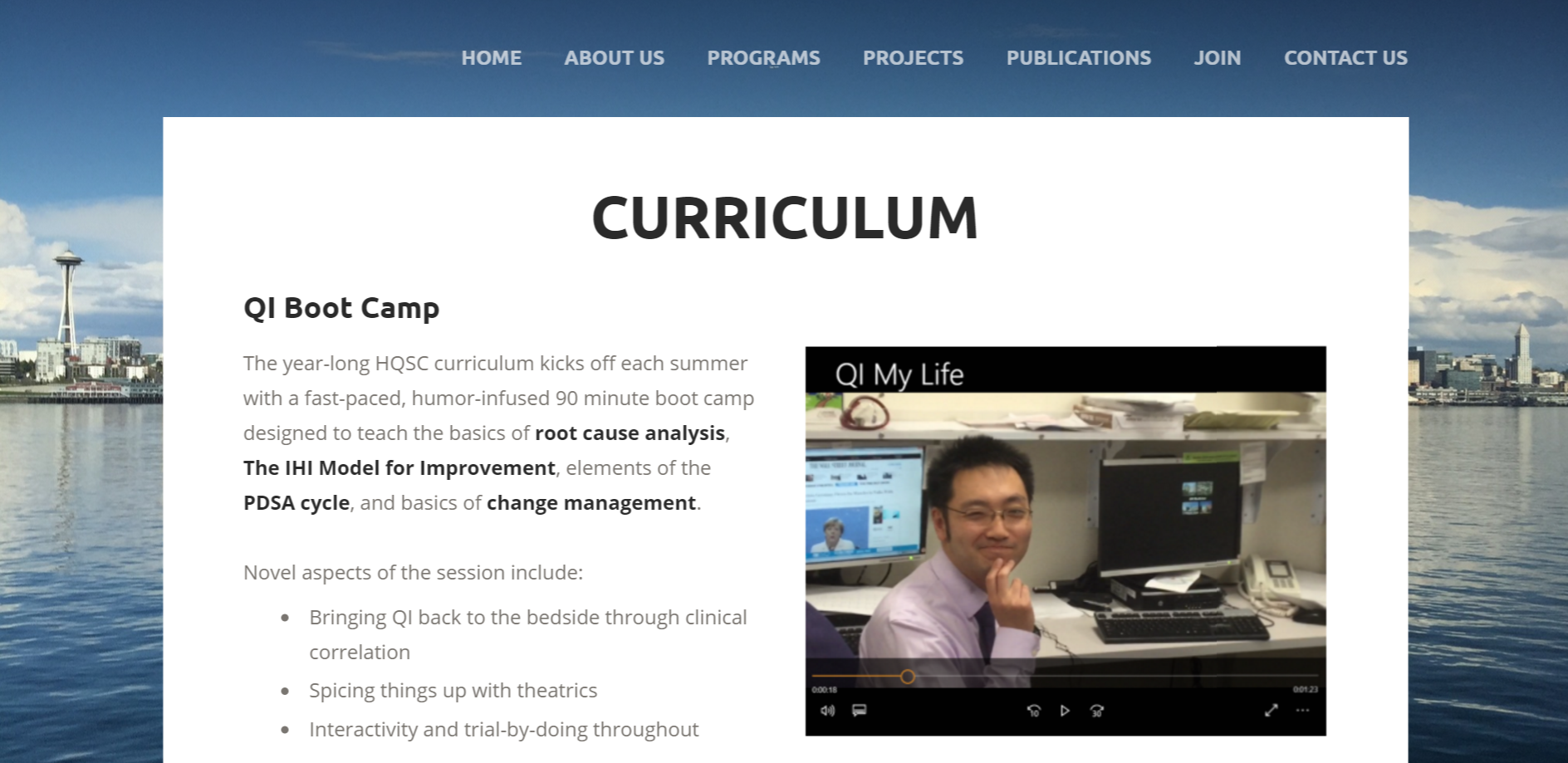 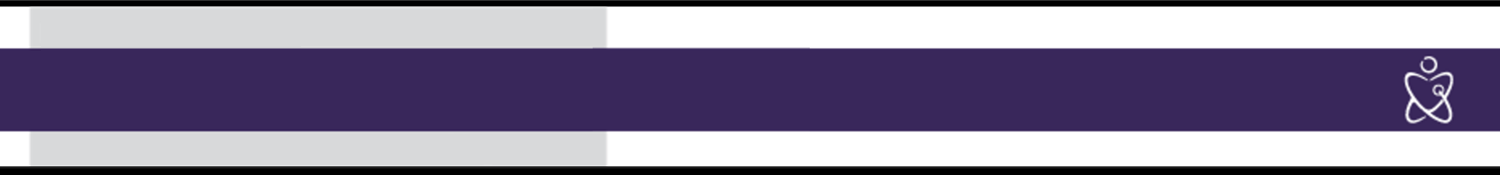 CHALLENGES
Need hosting space, steady content stream, and reliable bloggers to pull off

Challenge to maintain consistency over years

A lot of abandoned content
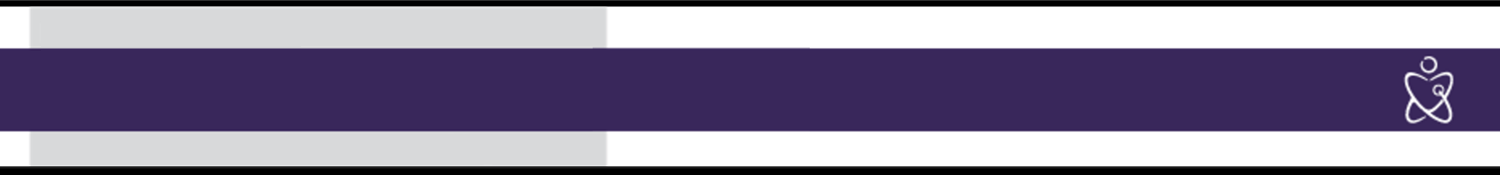 ACKNOWLEDGMENTS
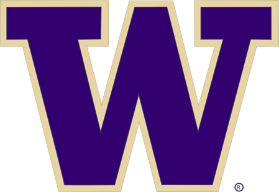 Alisa Becker / Jehan Budak / Lindsay Collins / Leah Gordon / Jon Keller
Josh Lacsina / Joe Moore / Jeff Redinger / Jill Silvestrini / Dave Wenger
Special thanks to our webmaster Brian Valentine
AgileMD
Dave Ewart
Minneapolis VA Chief Resident
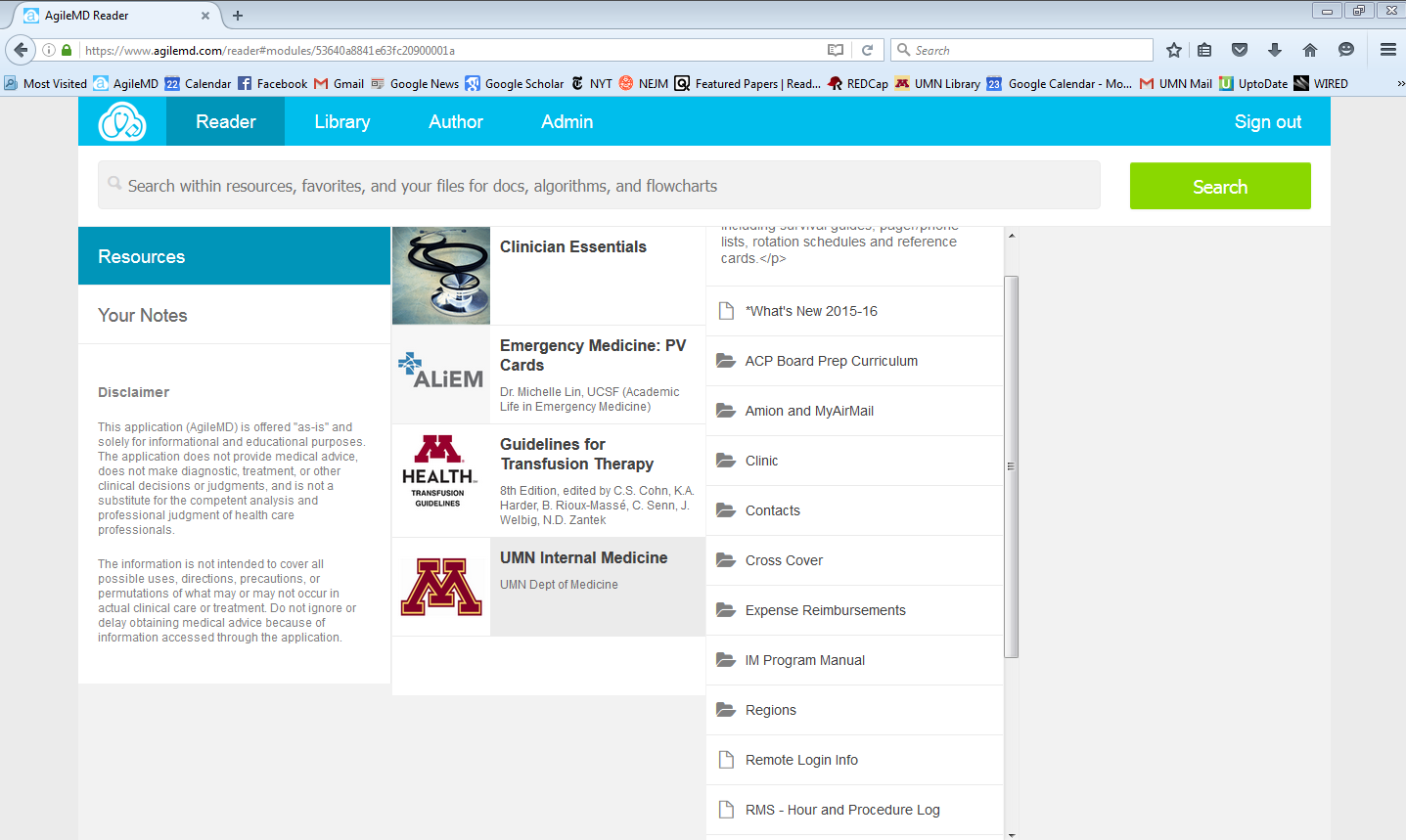 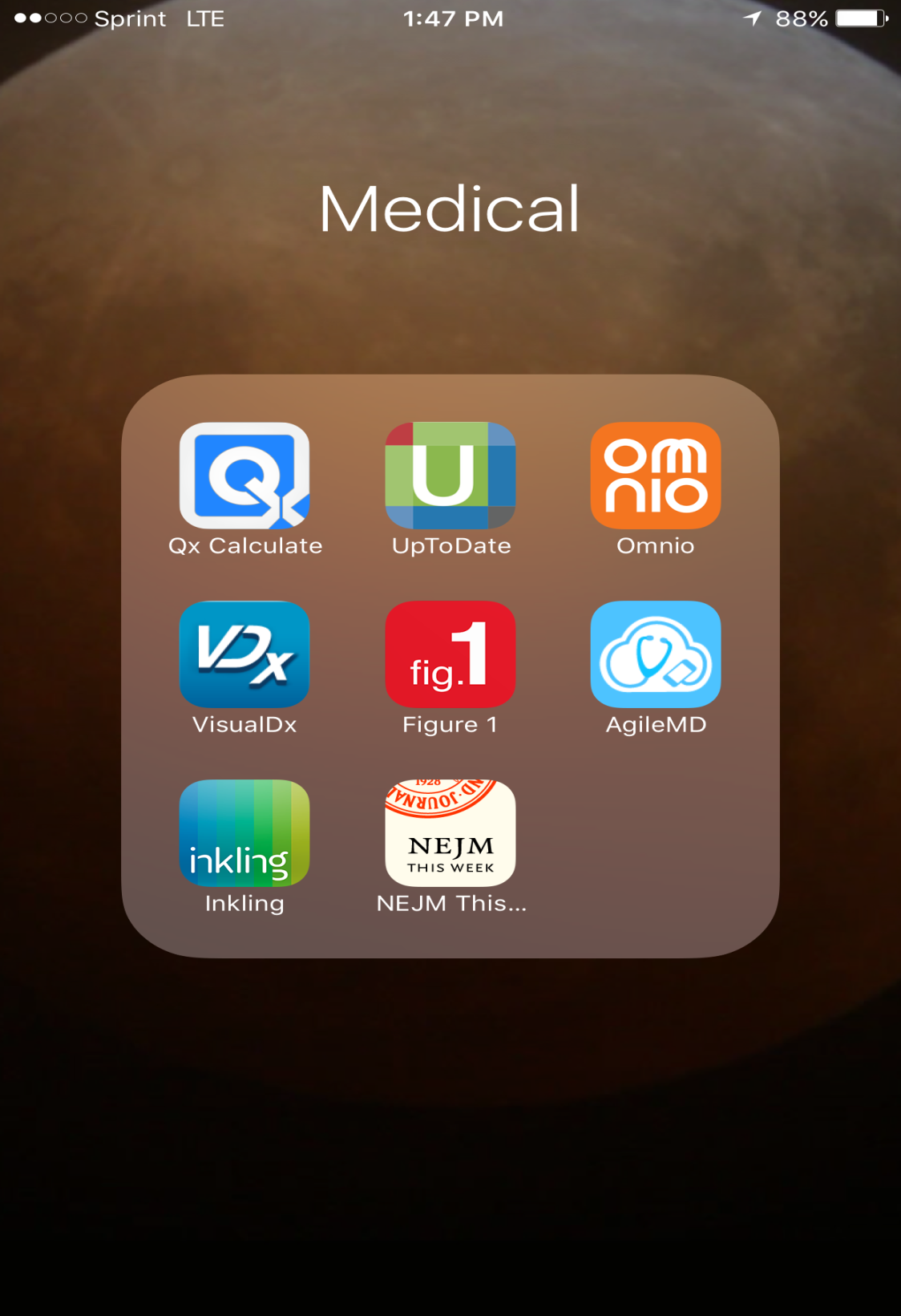 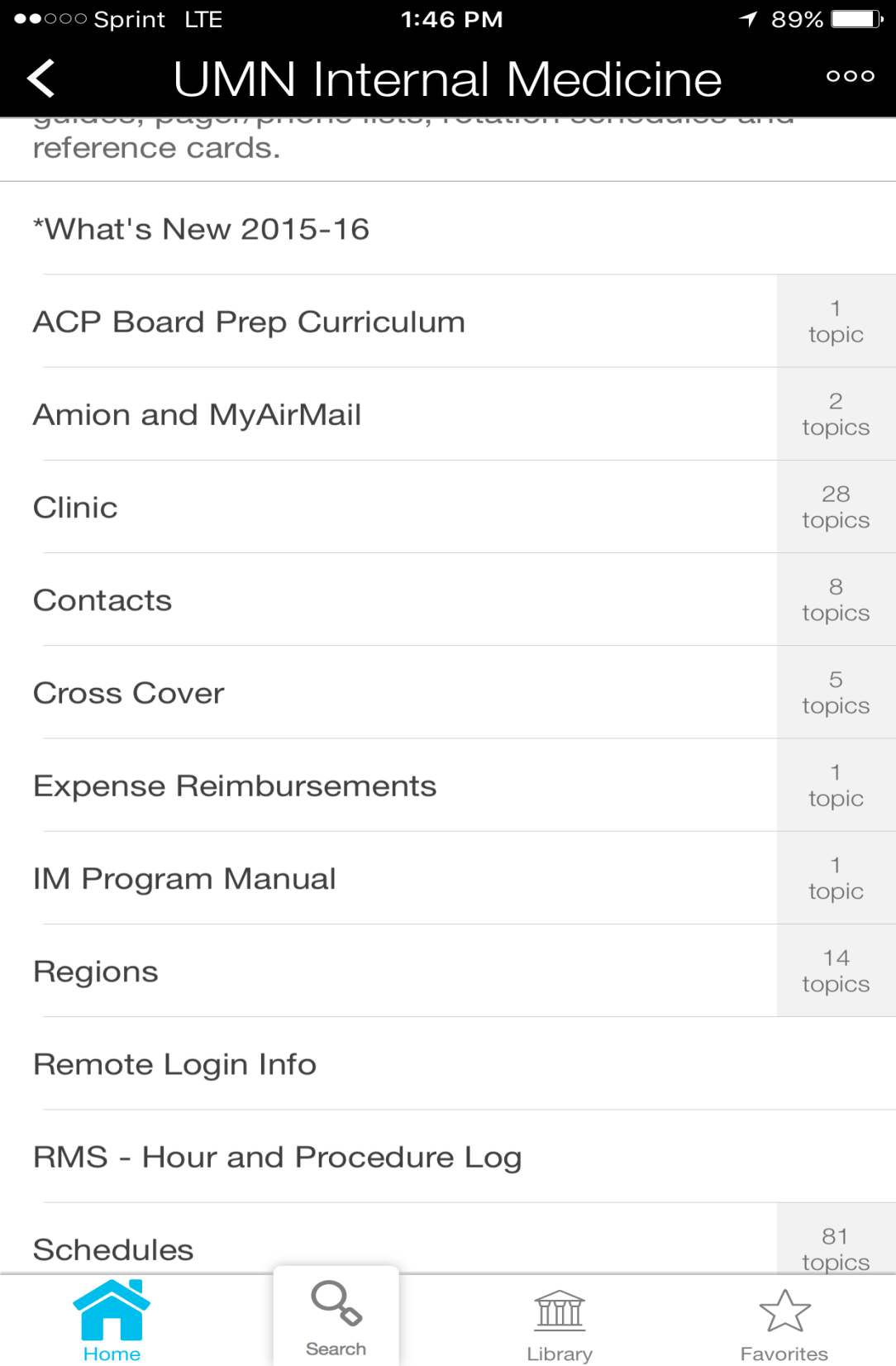 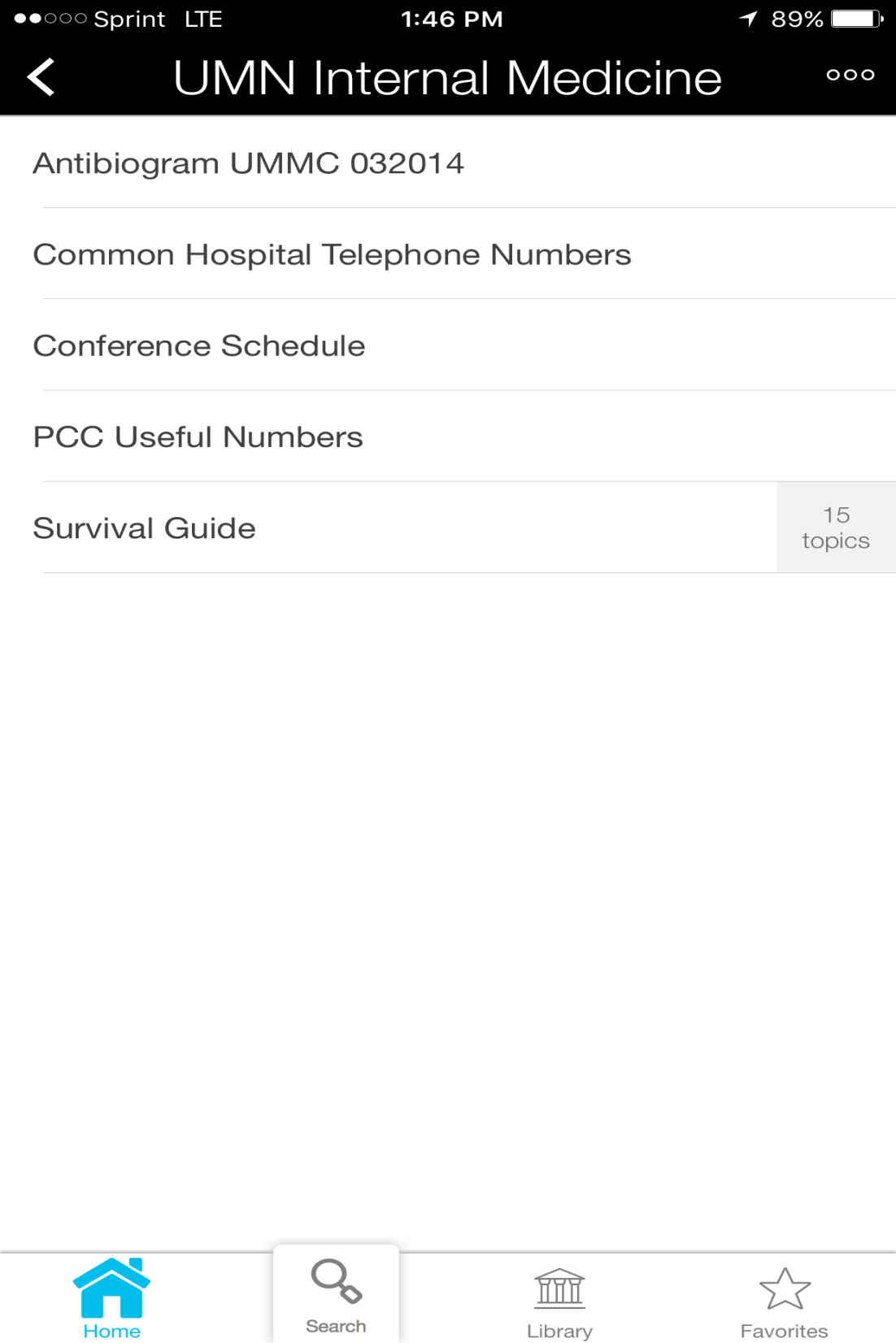 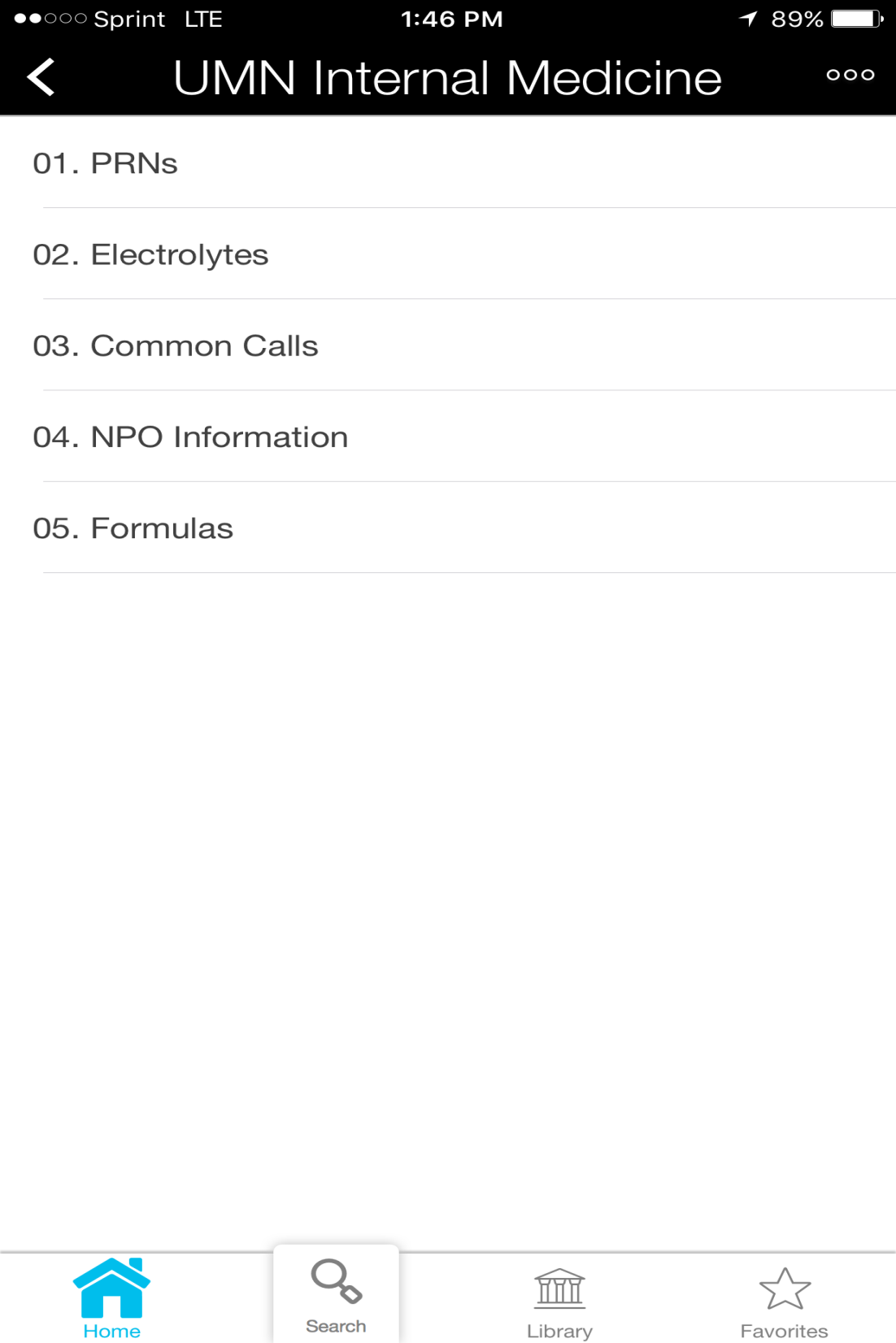 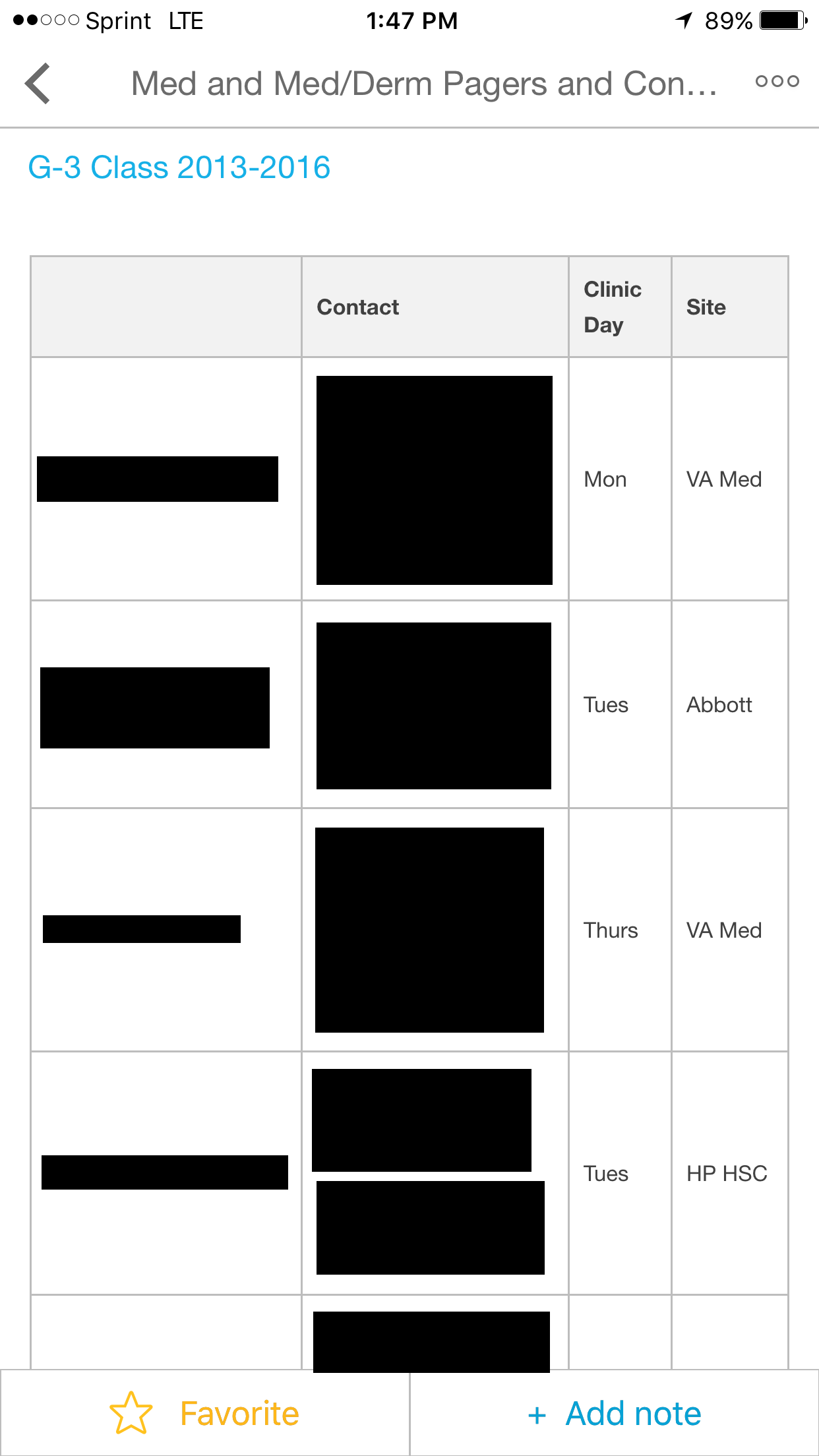 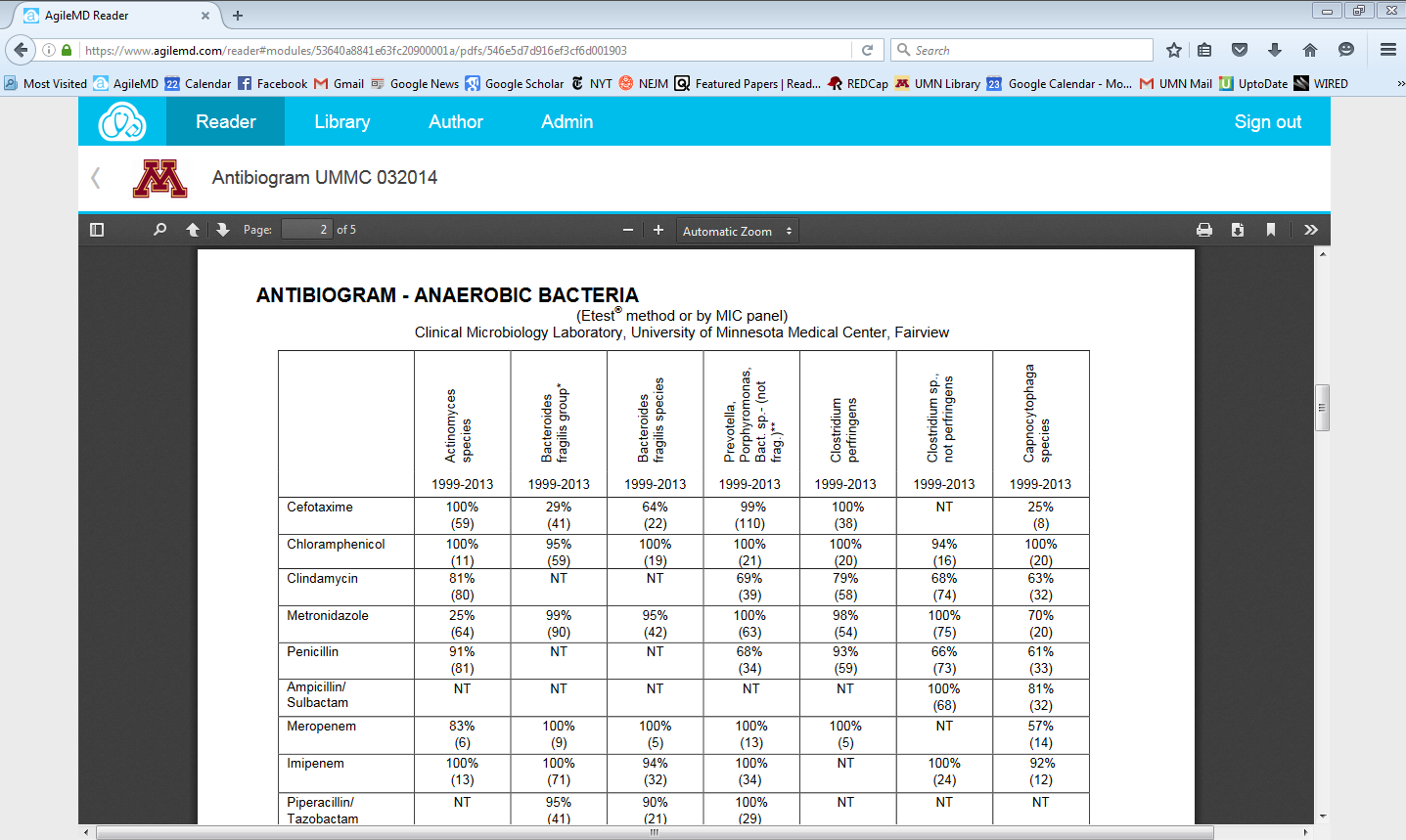 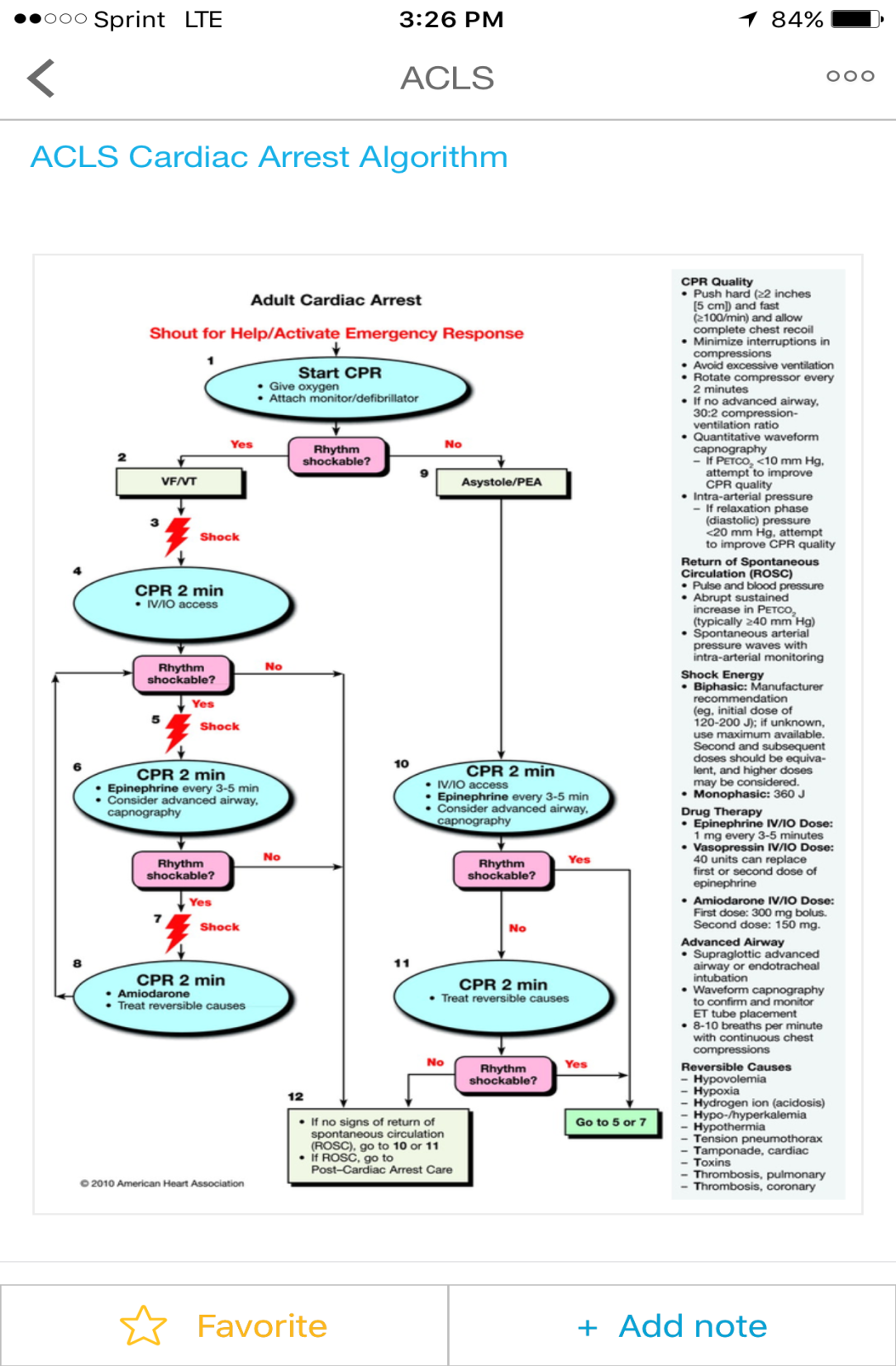 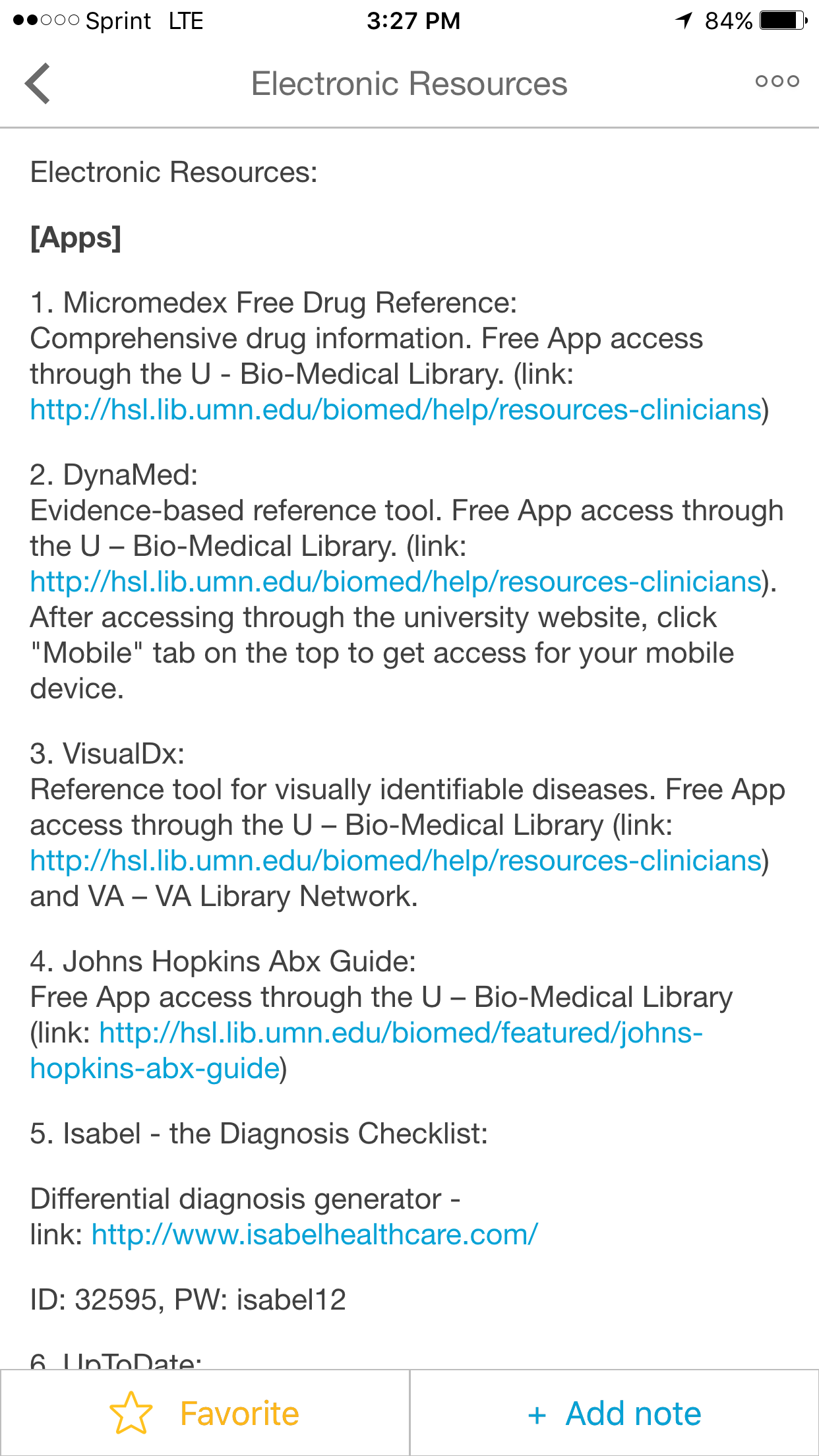 Pros and Cons
Pros
Cons
Information at fingertips
Mobile-friendly 
Integrates with phone (calls, texts, e-mails)
No re-login required 
Highly customizable 
Content can be added/updated by many different people, very easy to do
Subscription fee
Lacks some functionality of blogs/wiki’s
No area for lengthy discussion-based comment
Can’t embed other websites/calculators
Not behind a university or institution-specific firewall
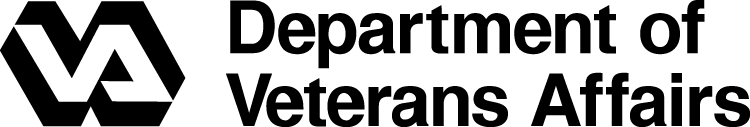 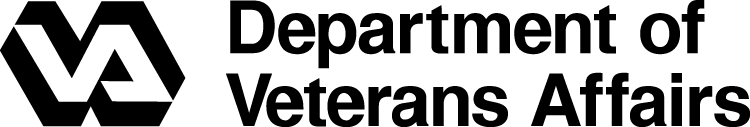 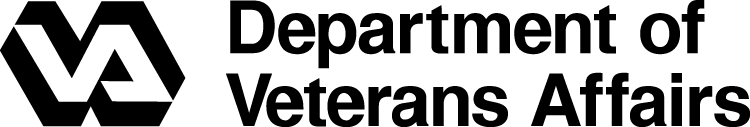 Creating a Wiki: A one-stop-shop for learners at the Boston VA
April 19th, 2016
Mark Tuttle, MDVA Chief Medical ResidentBeth Israel Deaconess Medical Center
Faisal Rahman, MDVA Chief Medical ResidentBoston Medical Center
More on MedicineInnovation.com
Electronic Resources
[Speaker Notes: VA Pulse]
Challenges at VA Boston (and other VAMCs)
Learners are at multiple different sites and rotations
Jamaica Plain VAMC
Primary care clinic
Outpatient neurology
West Roxbury VAMC
General Medicine Service
Medical intensive care unit
Cardiology
Multiple different institutions send residents to the Boston VA
There are many different types of learners:
Medical students
Pharmacy students
Physician assistant students
Nursing students
Interns
Residents
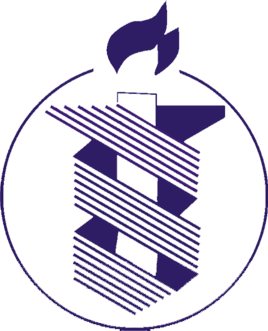 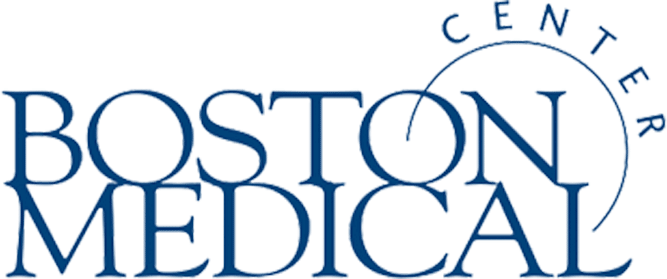 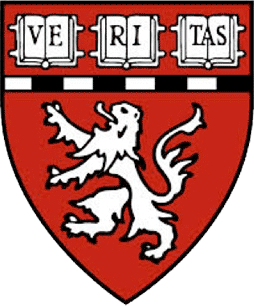 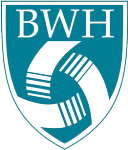 33 medical residents, 8 students (MD, PA, pharmacy)
7 home institutions
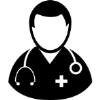 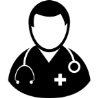 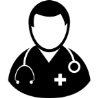 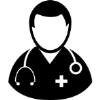 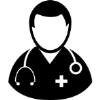 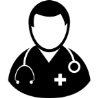 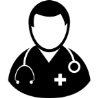 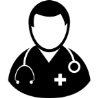 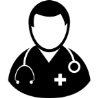 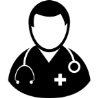 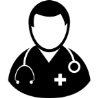 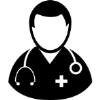 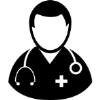 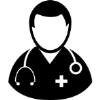 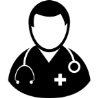 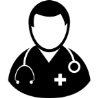 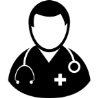 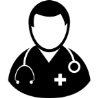 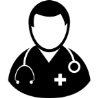 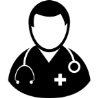 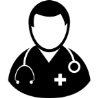 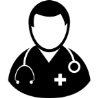 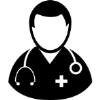 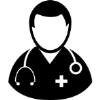 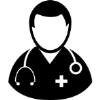 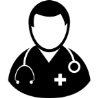 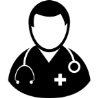 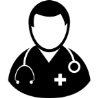 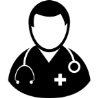 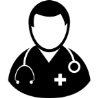 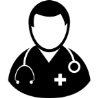 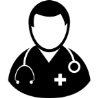 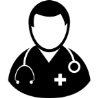 Week 2
Week 1
Week 3
Different start dates
A problem: Duplication of efforts
FAQs
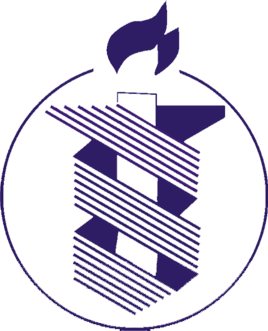 Orientation
Logistics
Beth Israel Deaconess
“Survival Guides”
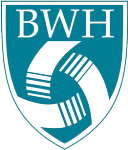 Orientation
Logistics
FAQs
Brigham & Women’s
“Survival Guides”
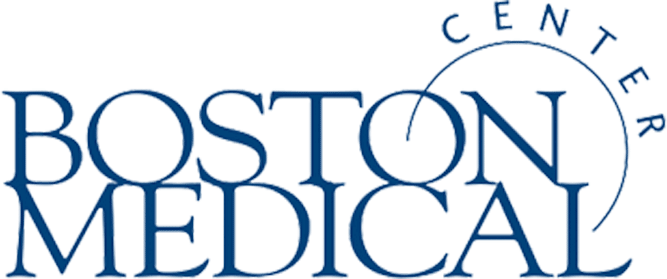 “Survival Guides”
Logistics
FAQs
BostonMedical Center
Orientation
FAQs
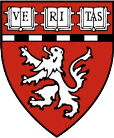 Orientation
Harvard Medical School
Logistics
“Survival Guides”
The solution: A single resource for many institutions
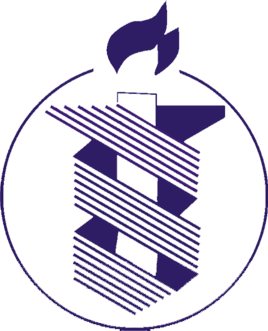 Beth Israel Deaconess
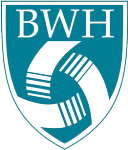 Brigham & Women’s
wikirox.com
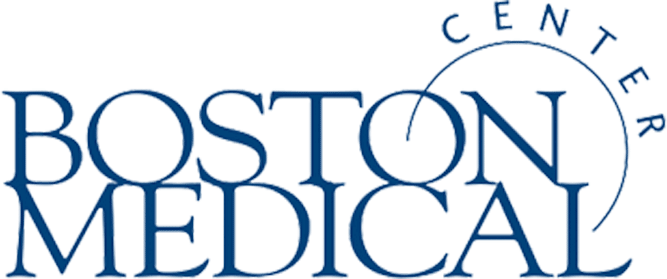 BostonMedical Center
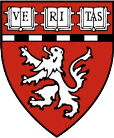 Harvard Medical School
WikiRox.com: A confluence of multiple resources
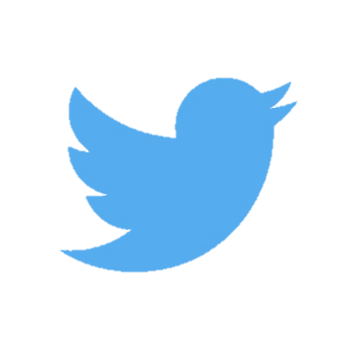 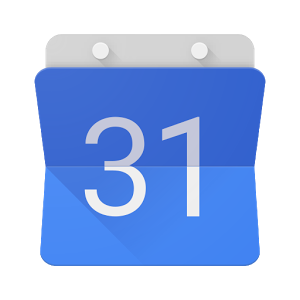 Call Schedule
Educational Conference Schedule
Quick Learning Points
wikirox.com
How to use CPRS
Phonebook
Frequently Asked Questions
Discharge Planning
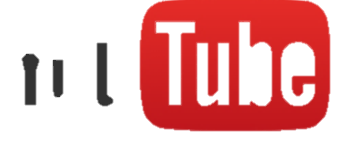 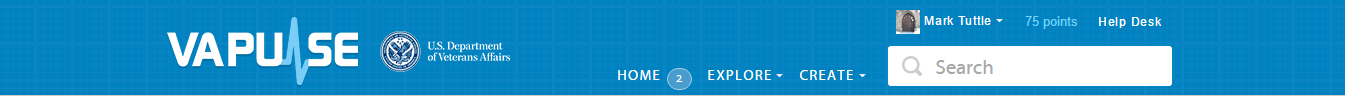 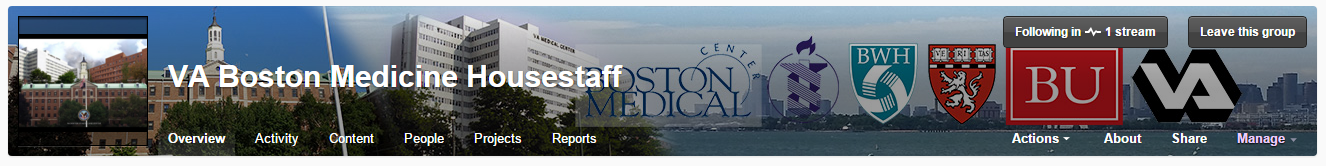 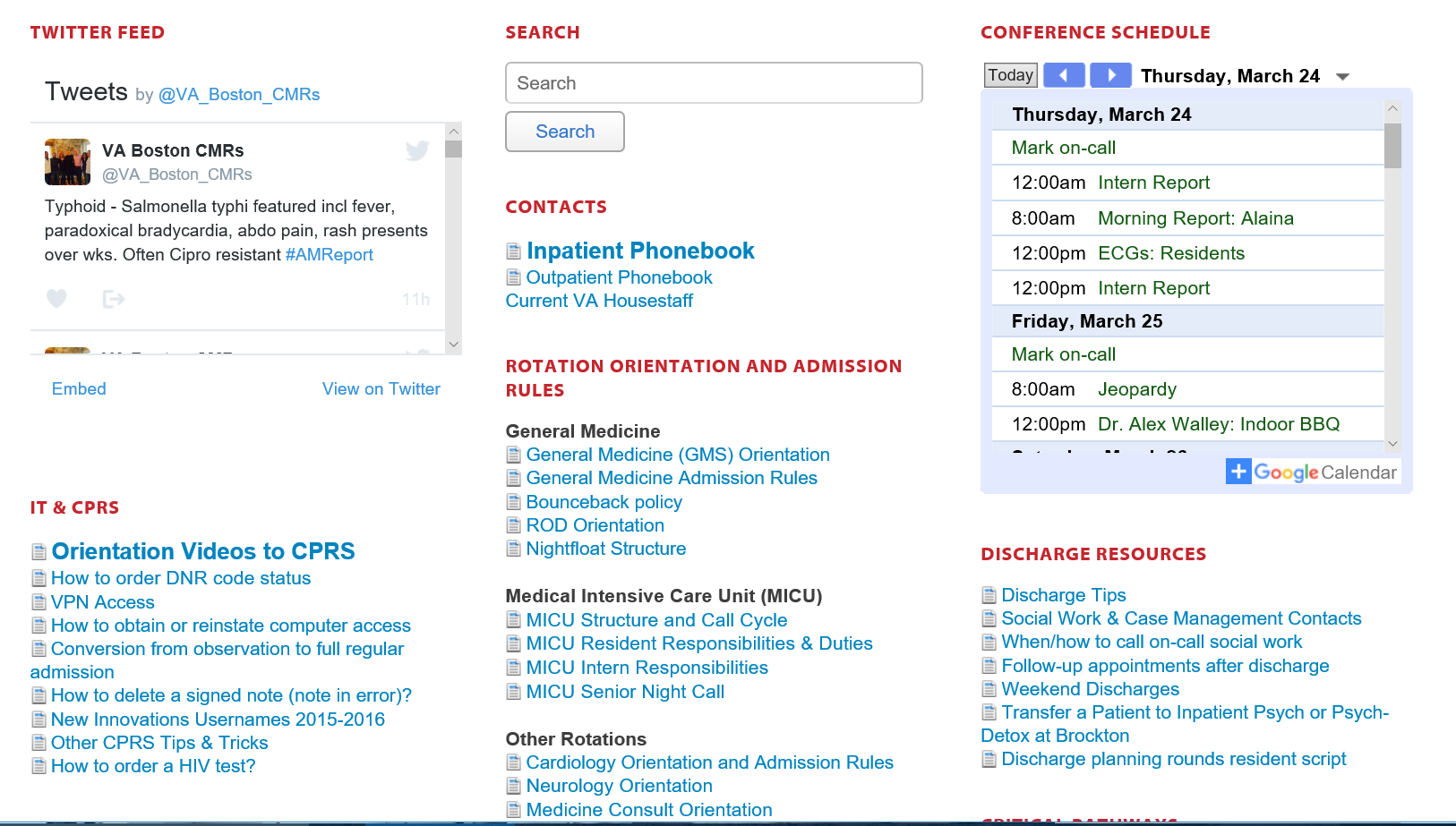 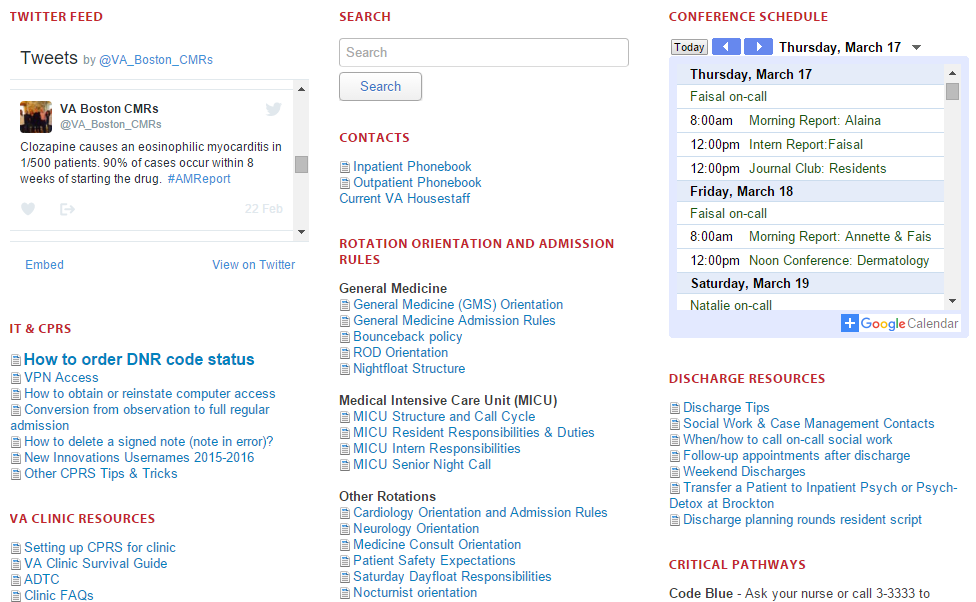 Twitter
GoogleCalendar
Maintained by CMRs
YouTube
Maintained by social workers
[Speaker Notes: A portal “one-stop-shop” for all trainees coming to VA Boston
Wiki structure enables decentralized maintenance of sections of the site by users (no single user needs to be responsible for all content)
Able to embed content from other electronic resources displayed here
Twitter
Google Calendar]
Twitter: Follow us!  VA Boston CMRs
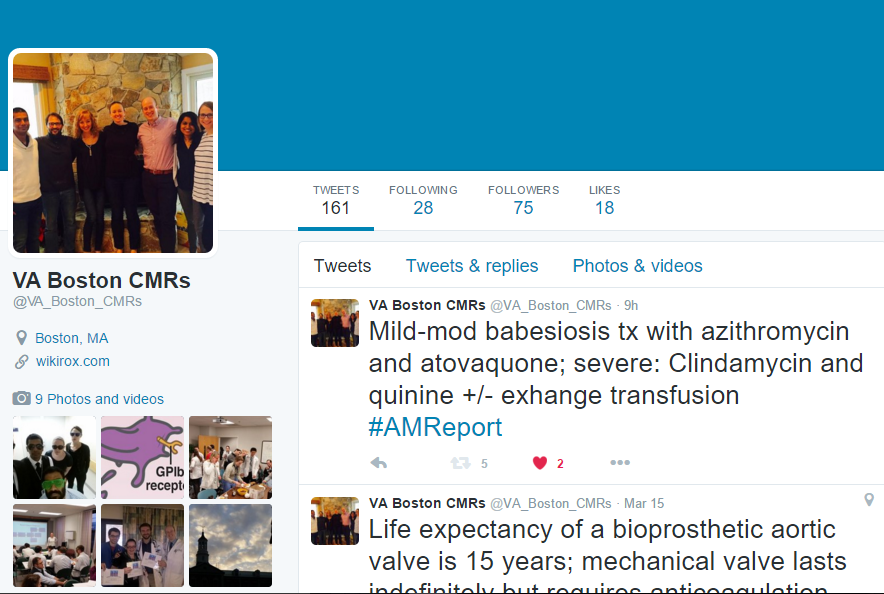 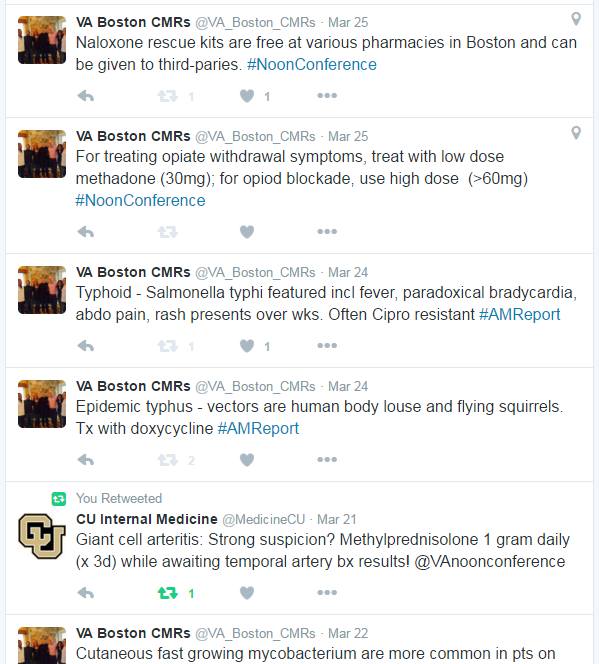 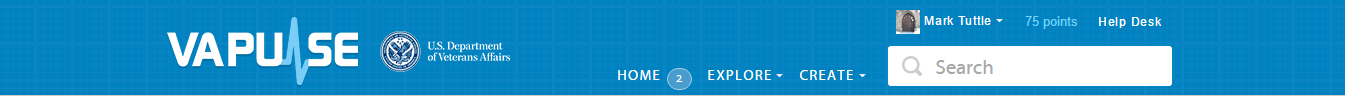 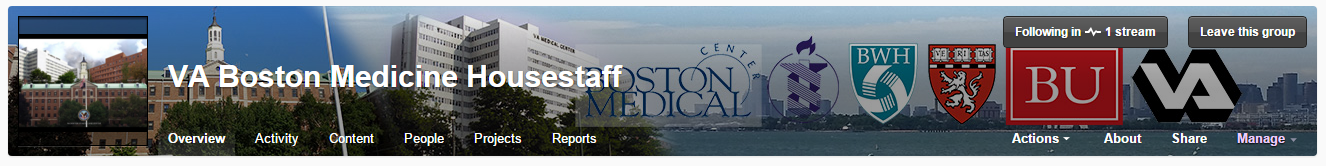 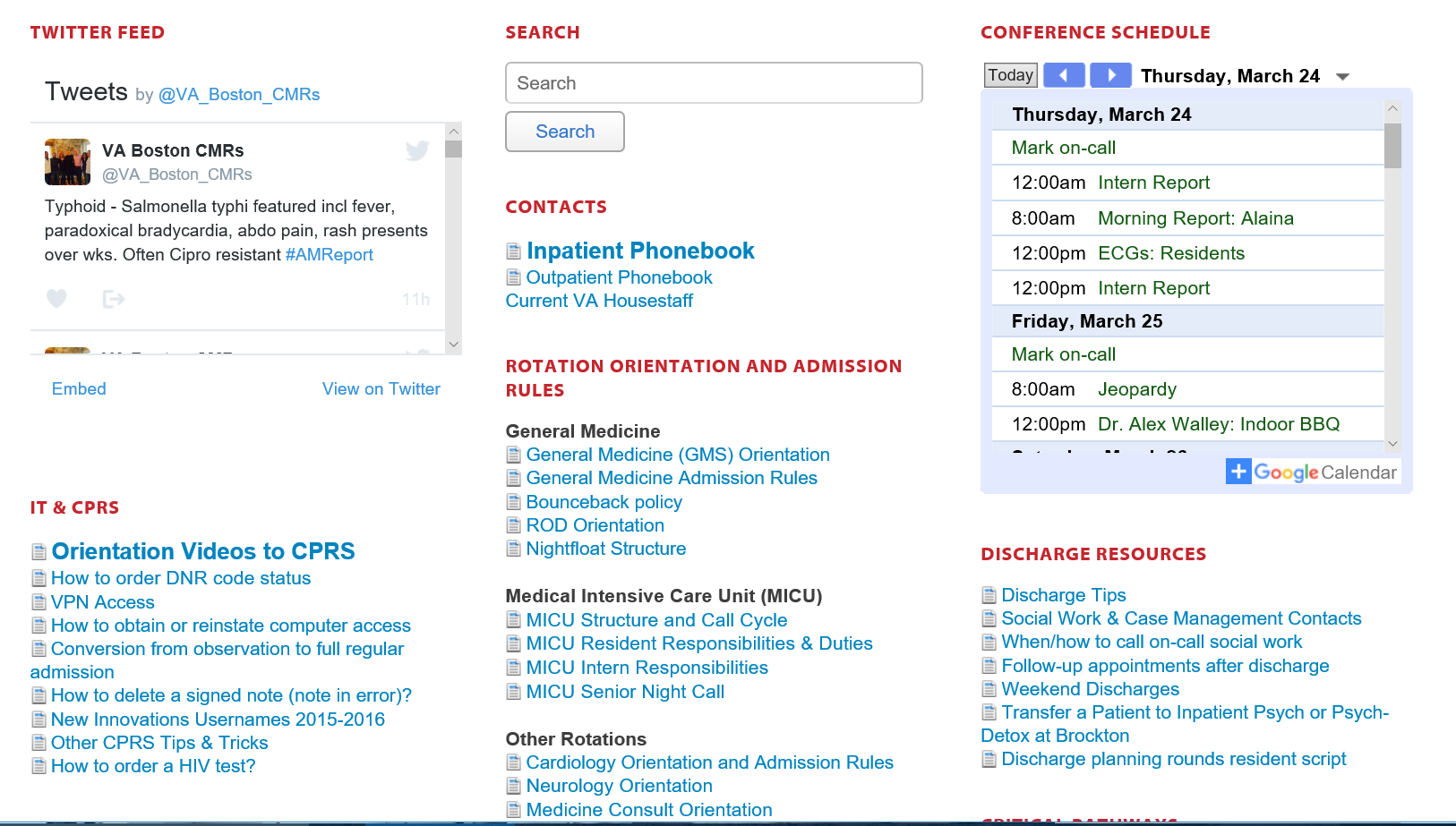 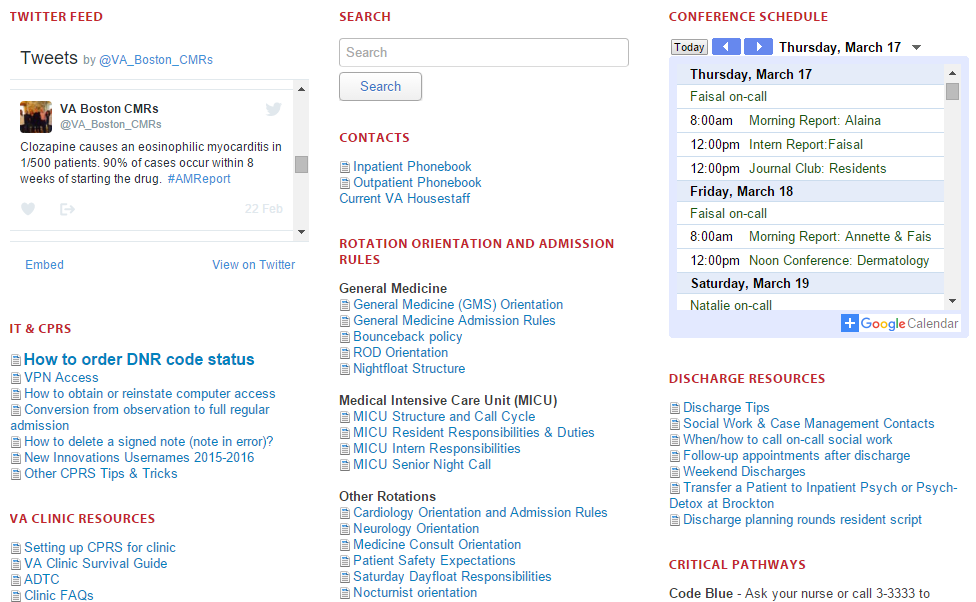 Twitter
GoogleCalendar
Maintained by CMRs
YouTube
Maintained by social workers
[Speaker Notes: A portal “one-stop-shop” for all trainees coming to VA Boston
Wiki structure enables decentralized maintenance of sections of the site by users (no single user needs to be responsible for all content)
Able to embed content from other electronic resources displayed here
Twitter
Google Calendar]
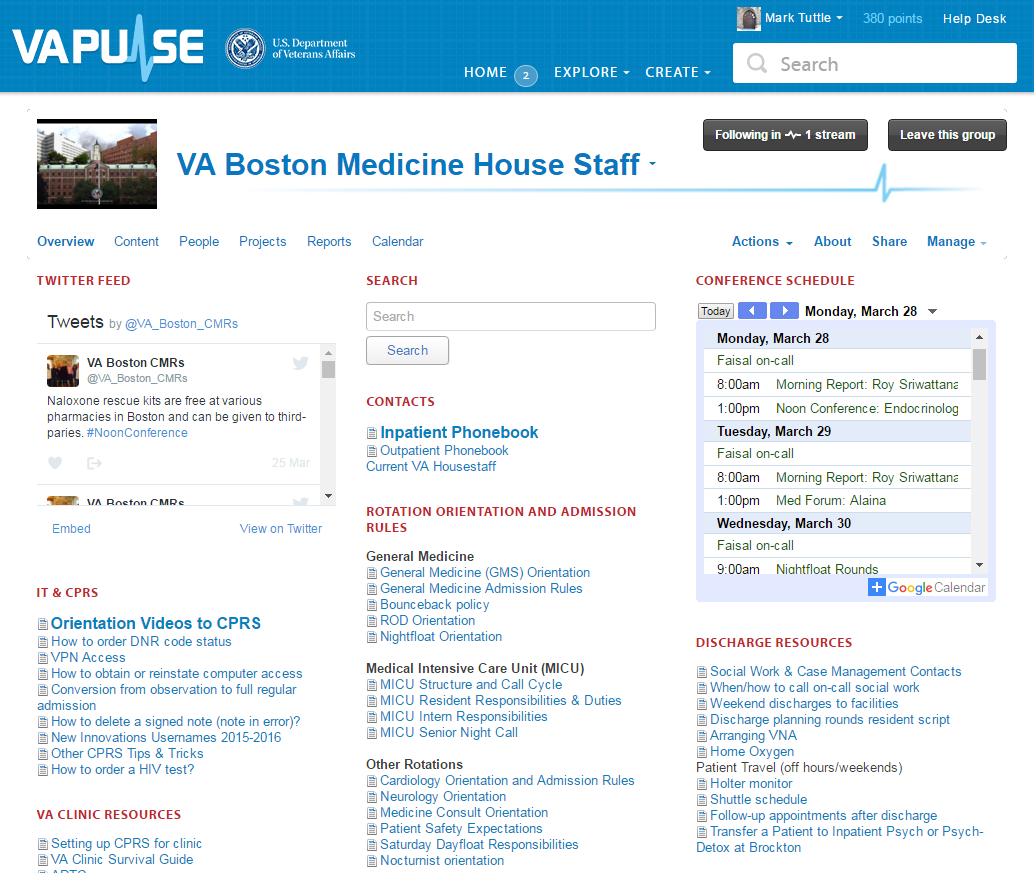 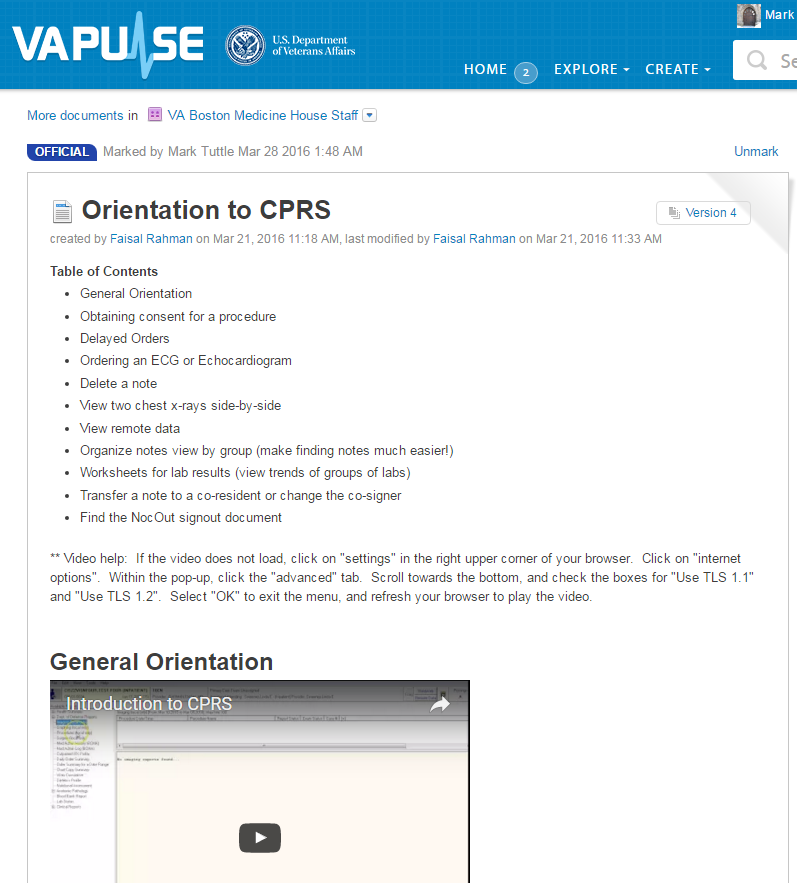 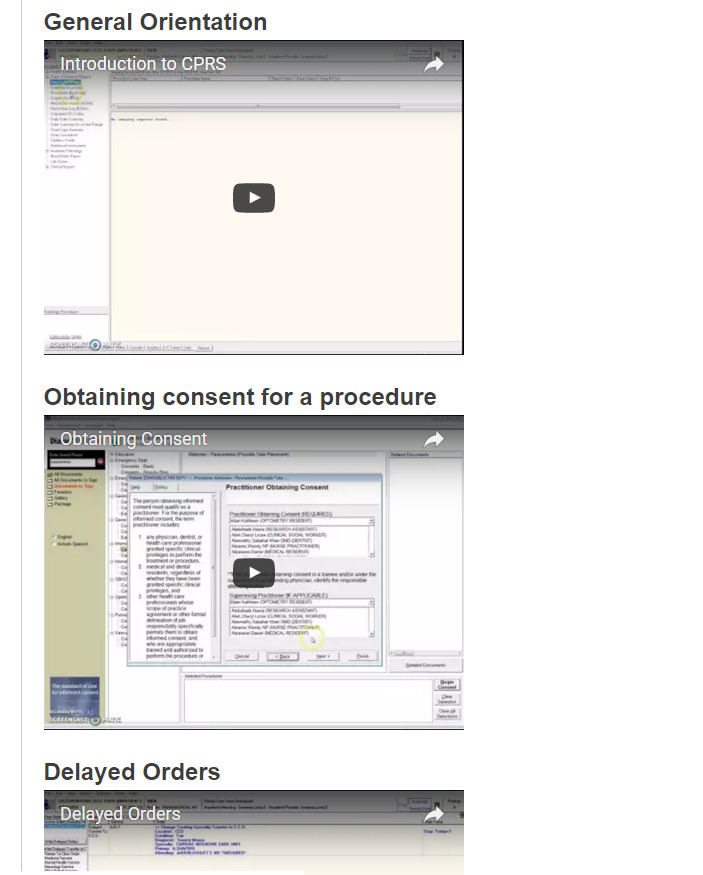 Screencast-O-Matic – Hosted on YouTube, embedded on wikirox.com
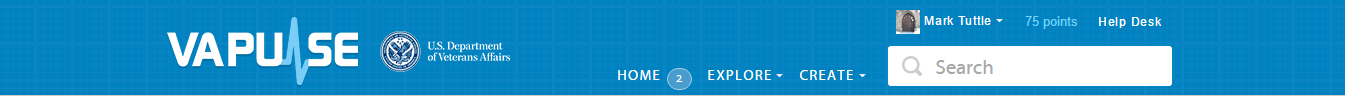 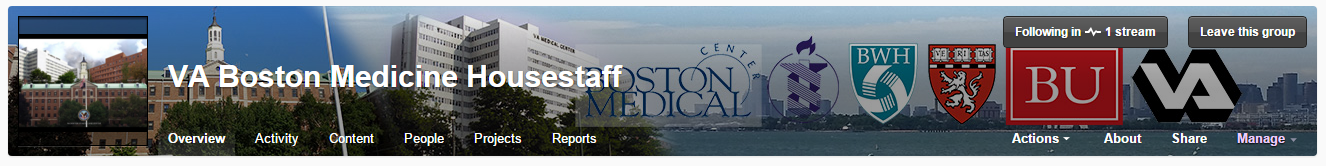 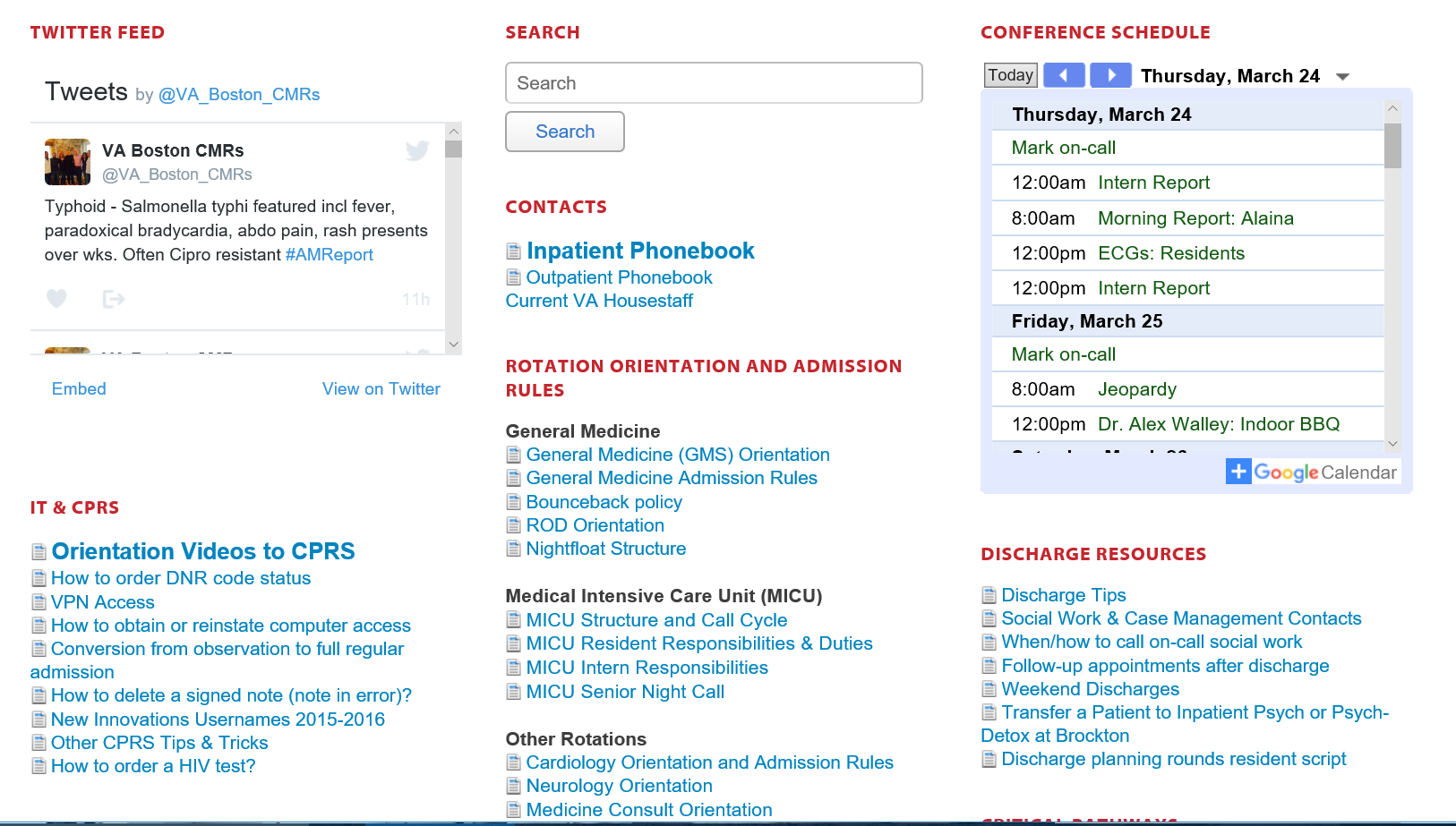 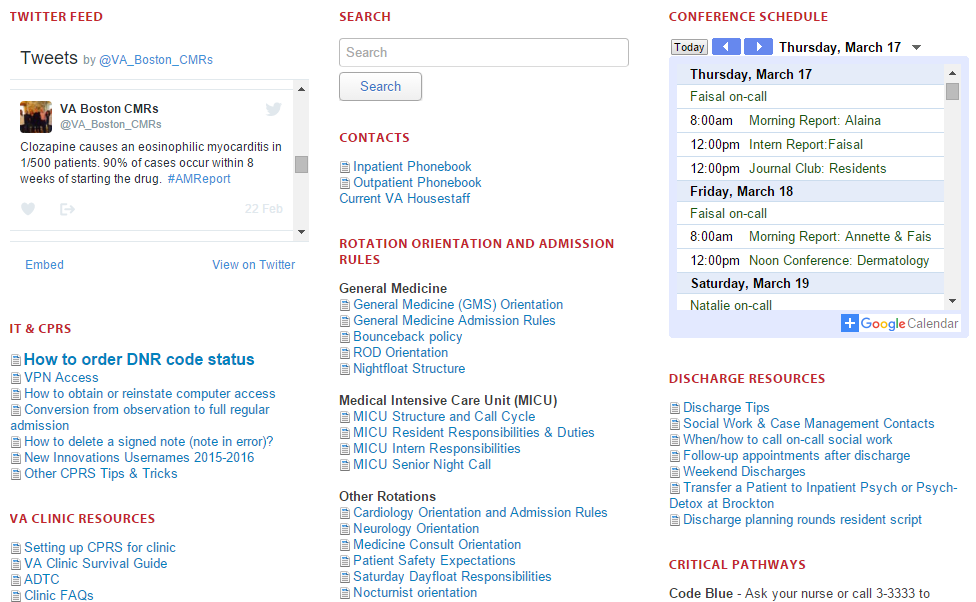 Twitter
GoogleCalendar
Maintained by CMRs
YouTube
Maintained by social workers
[Speaker Notes: A portal “one-stop-shop” for all trainees coming to VA Boston
Wiki structure enables decentralized maintenance of sections of the site by users (no single user needs to be responsible for all content)
Able to embed content from other electronic resources displayed here
Twitter
Google Calendar]
Admitting scheme
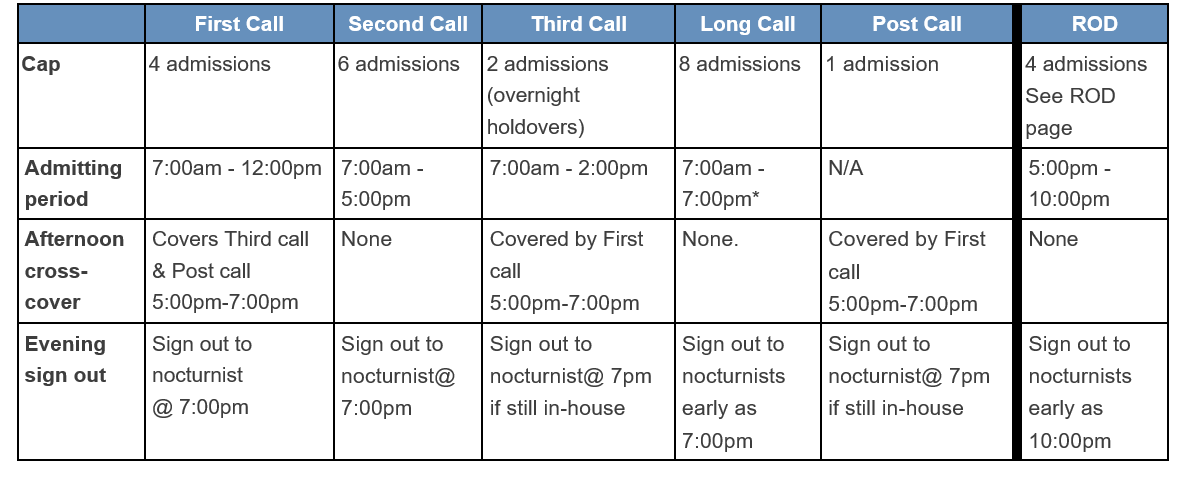 Logistics
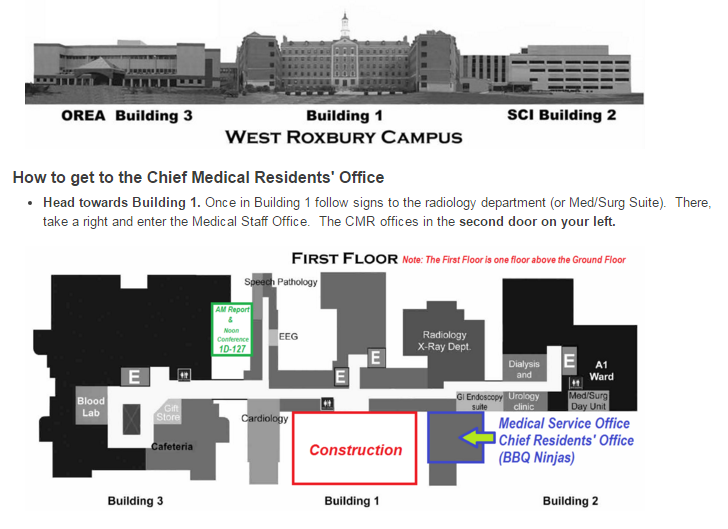 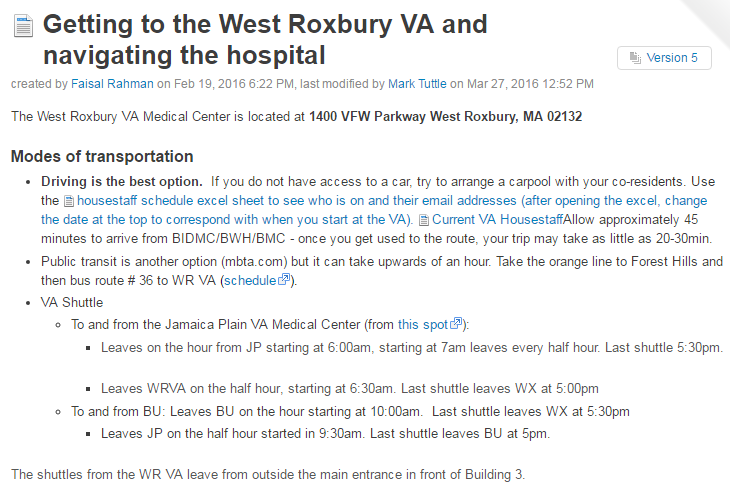 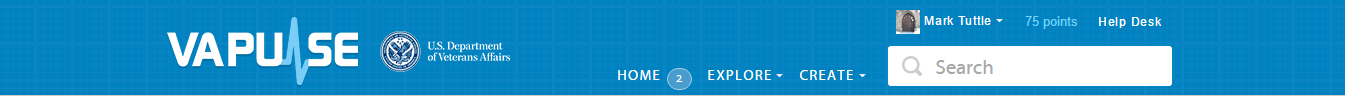 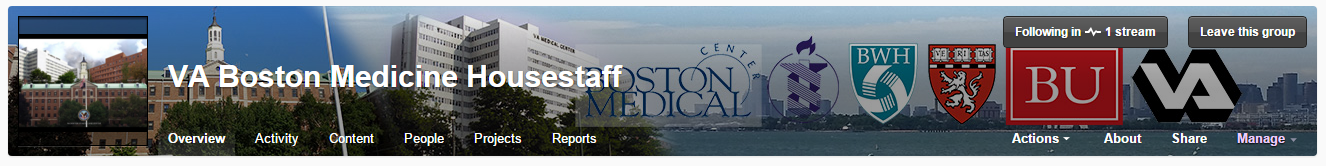 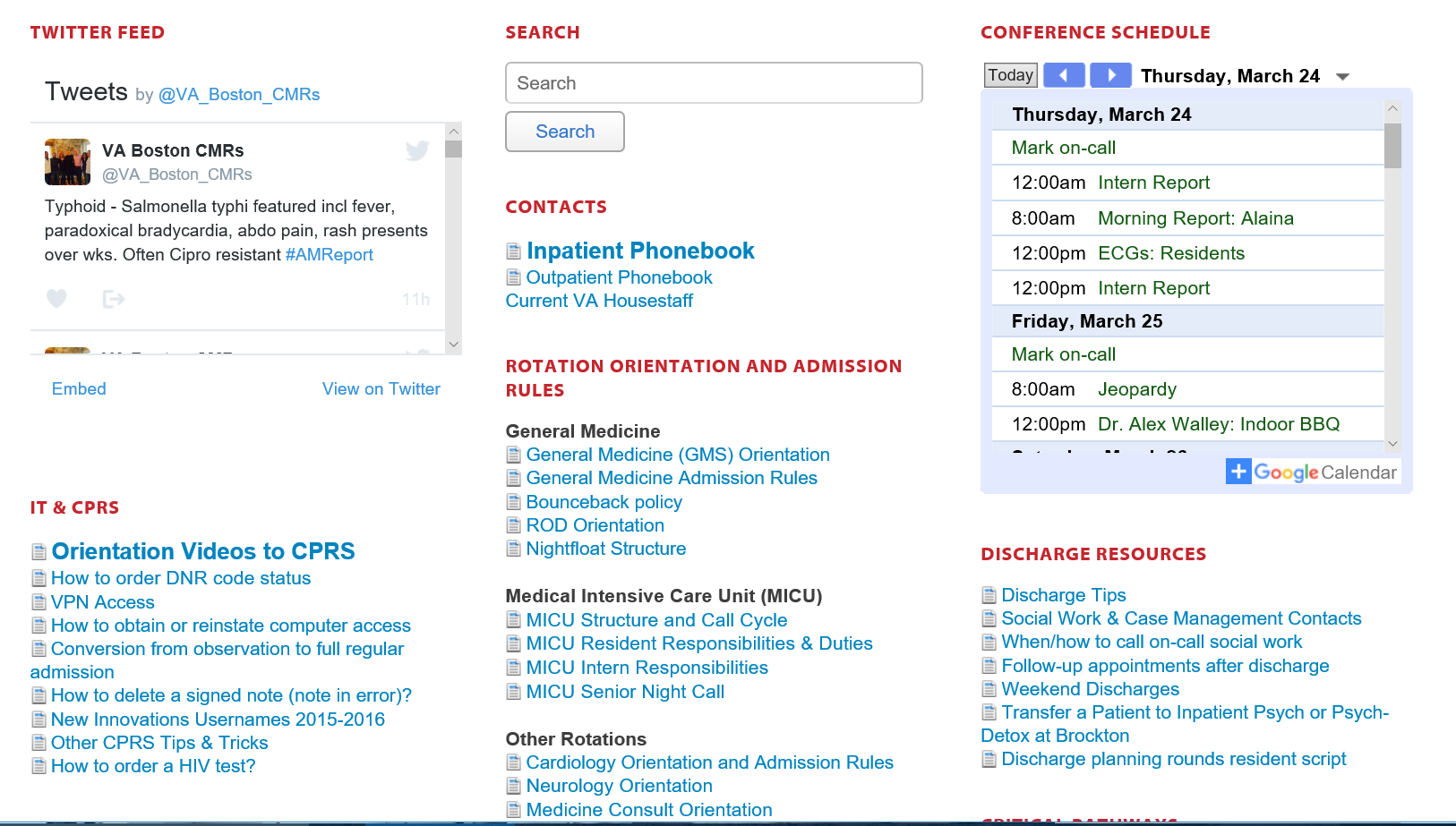 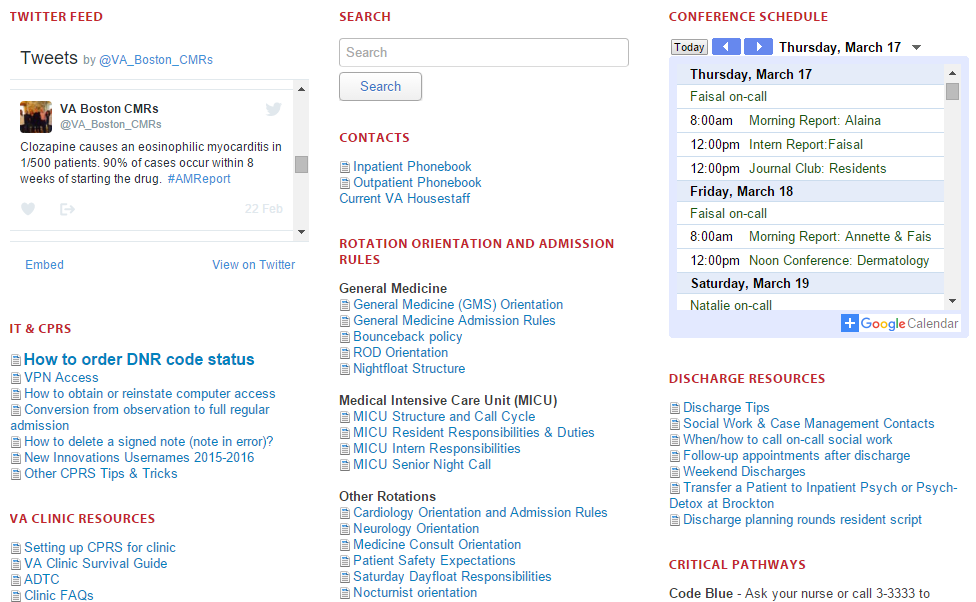 Twitter
GoogleCalendar
Maintained by CMRs
YouTube
Maintained by social workers
[Speaker Notes: A portal “one-stop-shop” for all trainees coming to VA Boston
Wiki structure enables decentralized maintenance of sections of the site by users (no single user needs to be responsible for all content)
Able to embed content from other electronic resources displayed here
Twitter
Google Calendar]
Google Calendar Integration
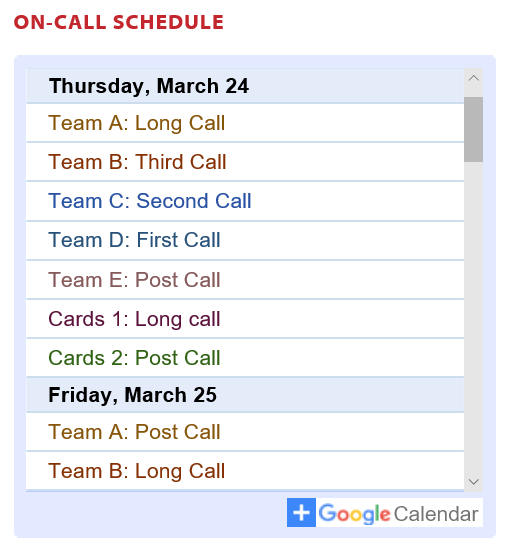 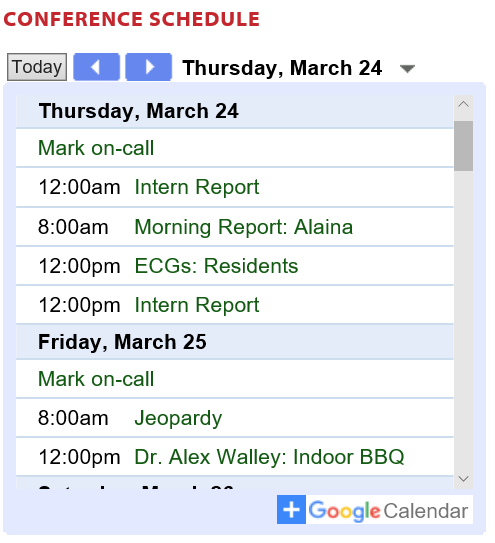 Google Calendar Integration
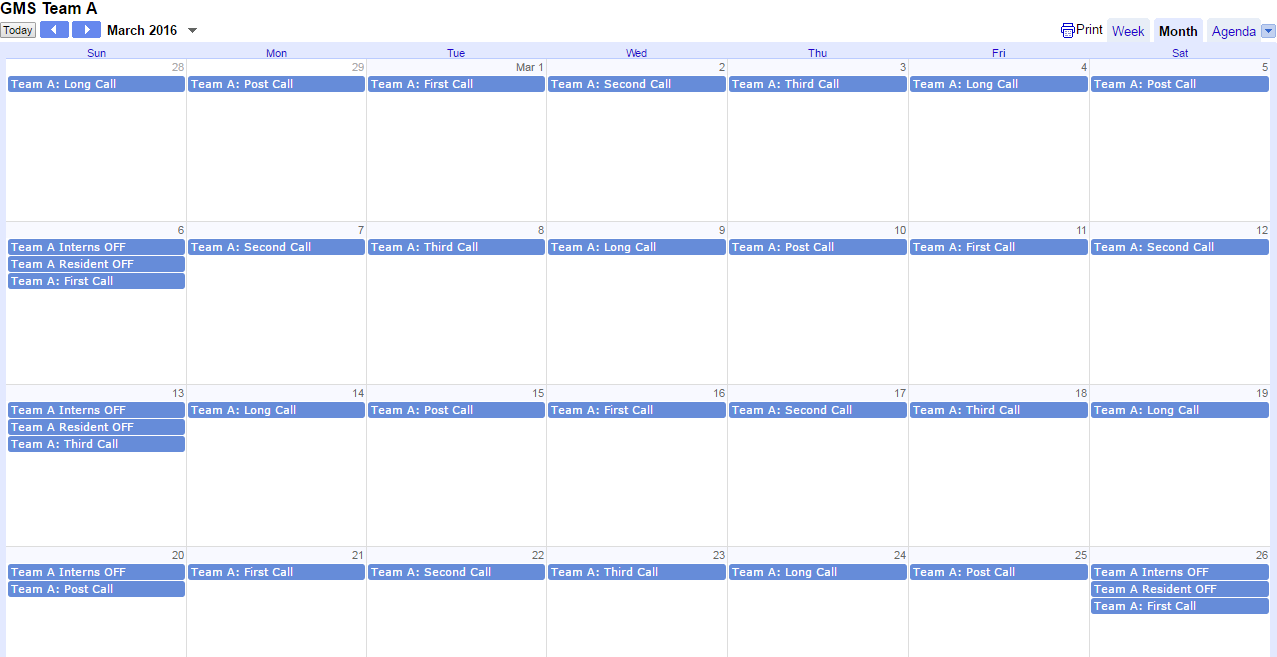 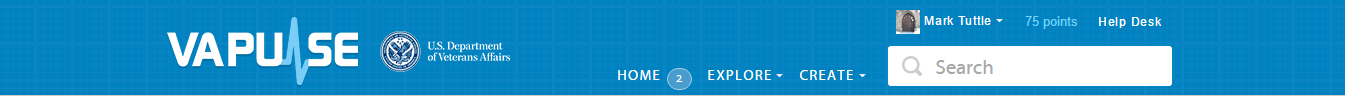 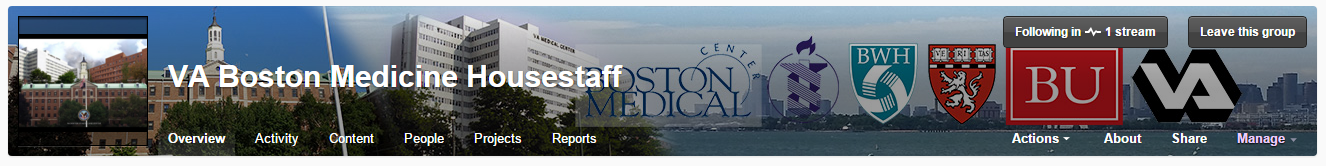 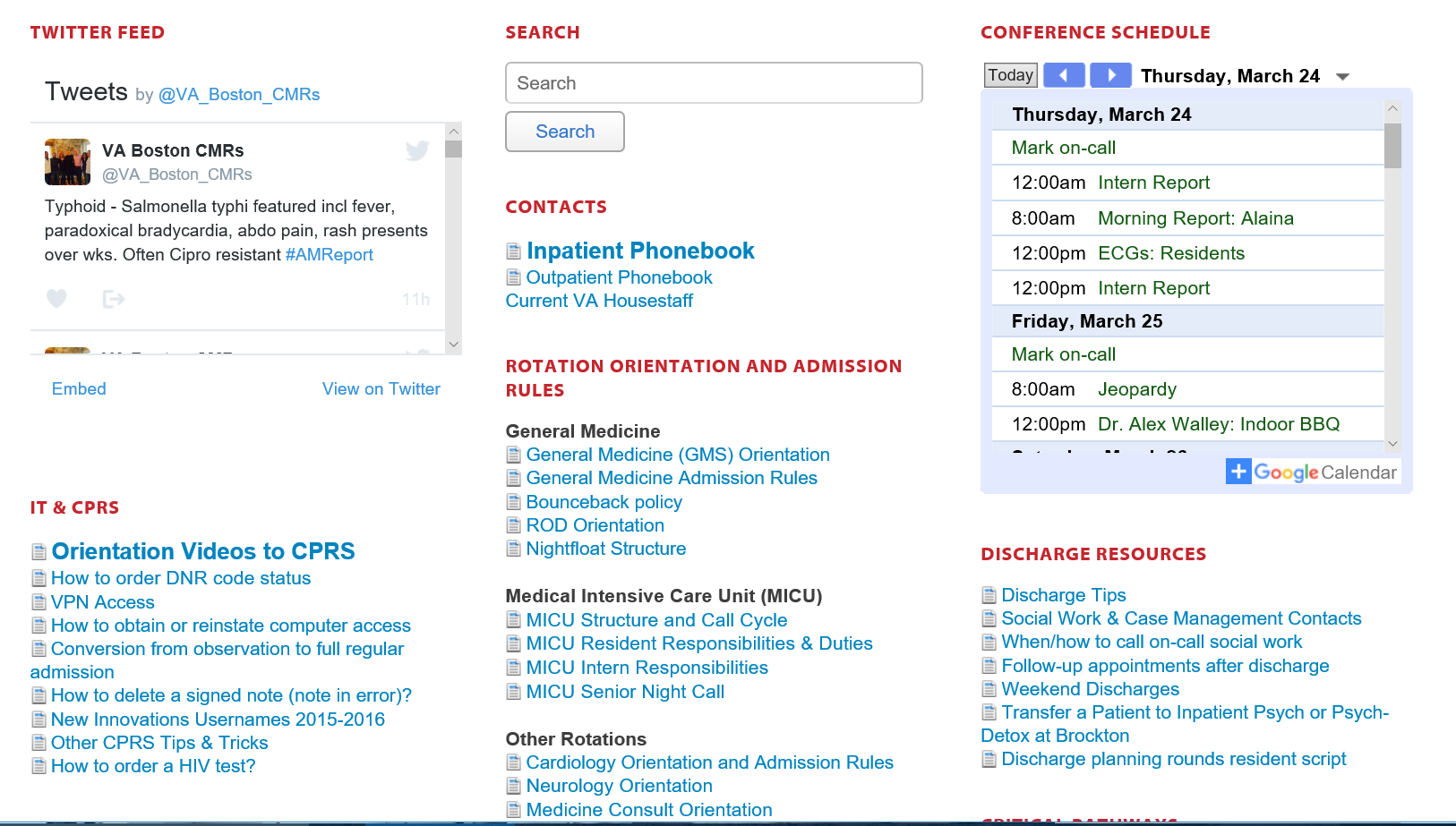 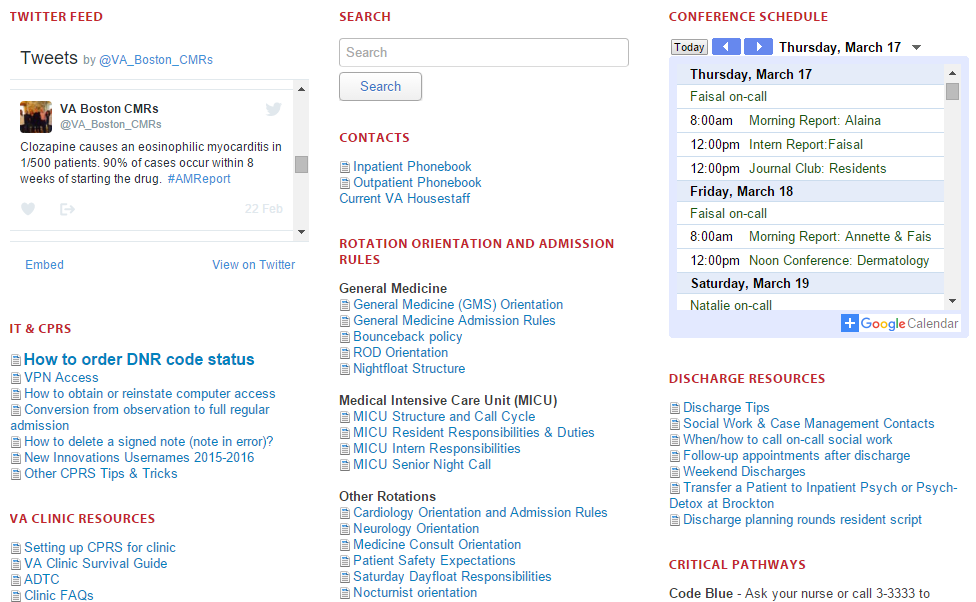 Twitter
GoogleCalendar
Maintained by CMRs
YouTube
Maintained by social workers
[Speaker Notes: A portal “one-stop-shop” for all trainees coming to VA Boston
Wiki structure enables decentralized maintenance of sections of the site by users (no single user needs to be responsible for all content)
Able to embed content from other electronic resources displayed here
Twitter
Google Calendar]
Discharge Planning: Maintained by social workers
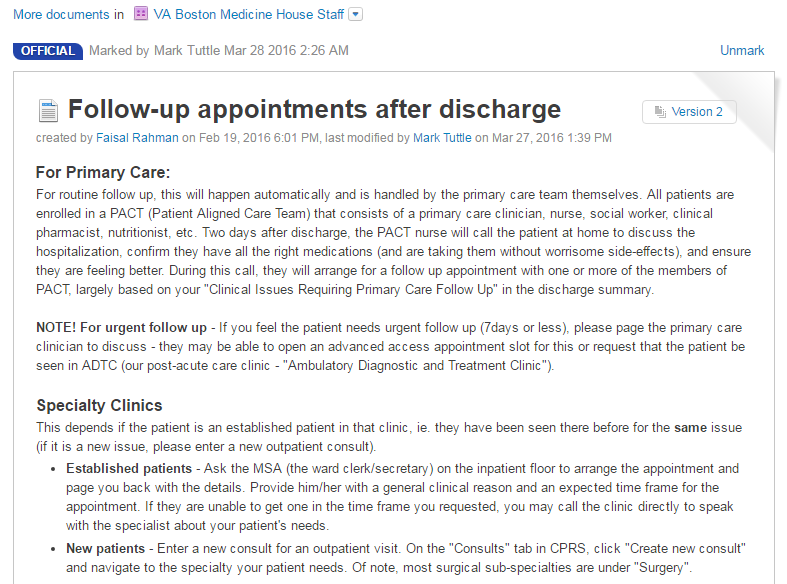 wi·ki
ˈwikē/
noun
a website that allows collaborative editing of its content and structure by its users.
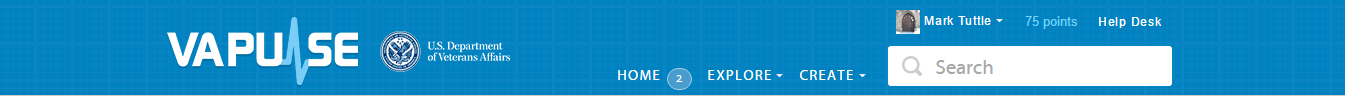 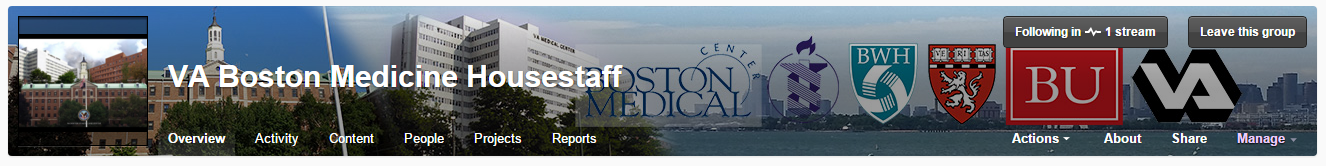 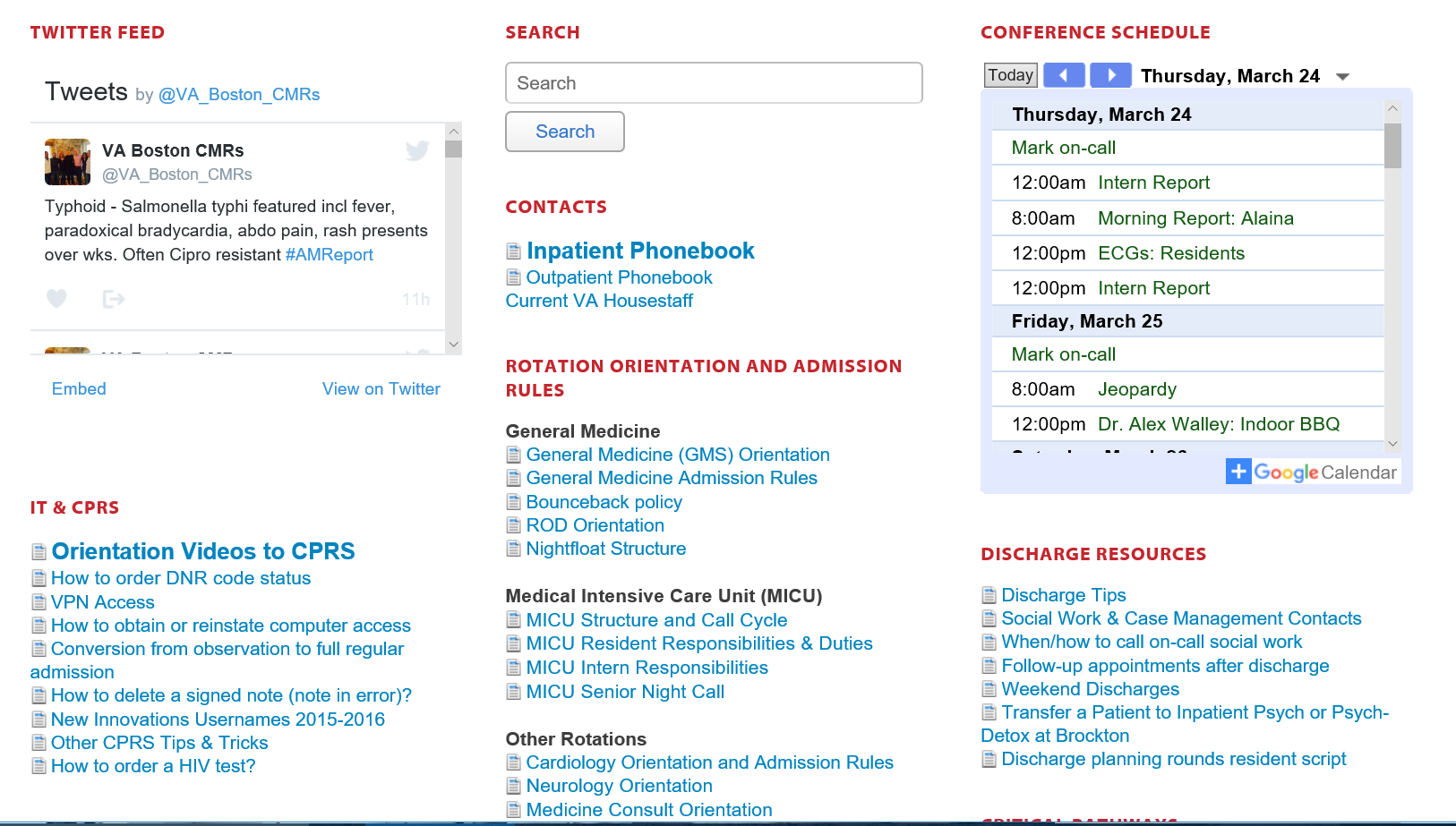 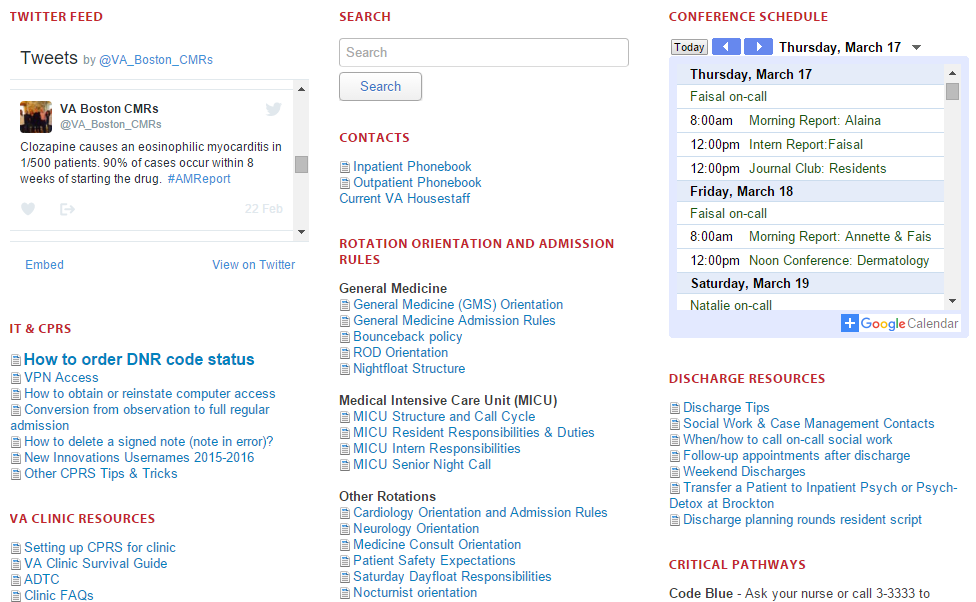 [Speaker Notes: A portal “one-stop-shop” for all trainees coming to VA Boston
Wiki structure enables decentralized maintenance of sections of the site by users (no single user needs to be responsible for all content)
Able to embed content from other electronic resources displayed here
Twitter
Google Calendar]
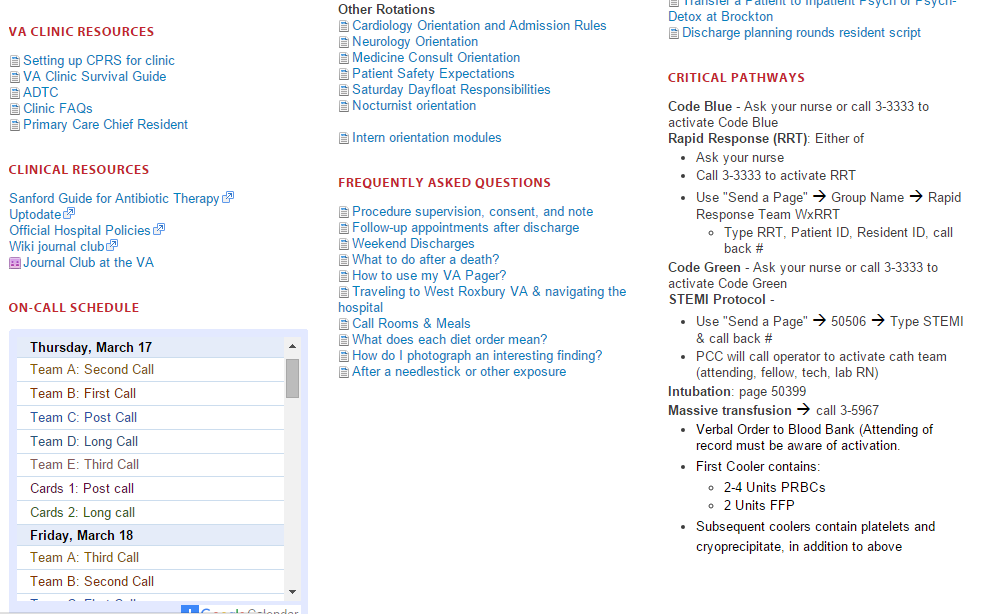 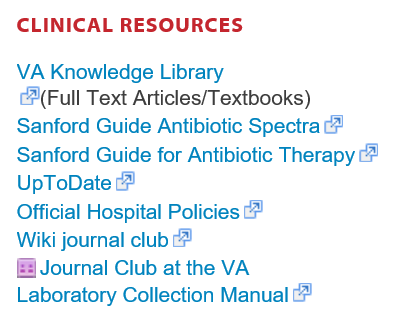 Electronic Resources
[Speaker Notes: VA Pulse]
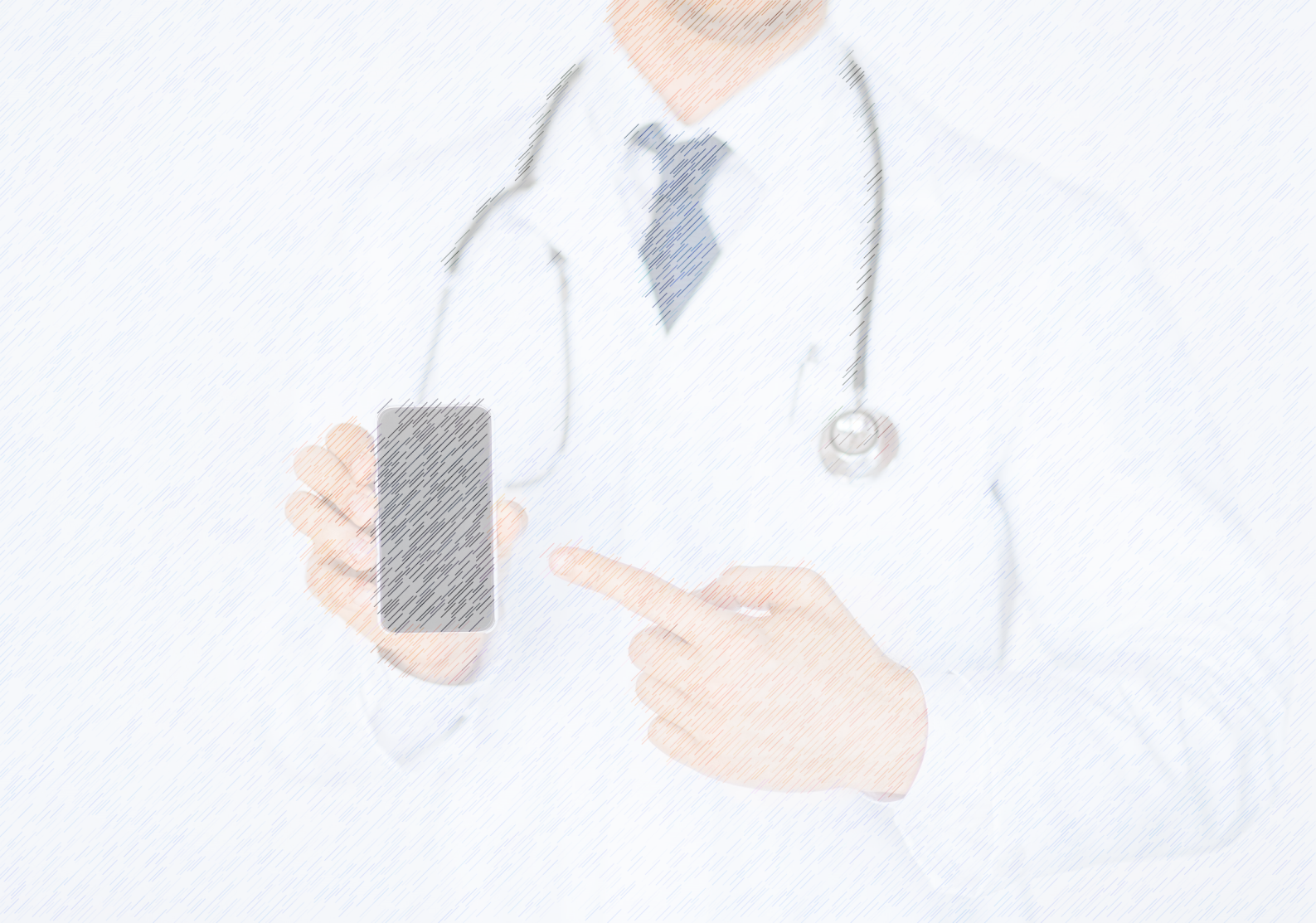 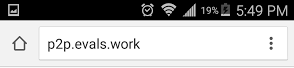 Peer-to-peer Evaluations
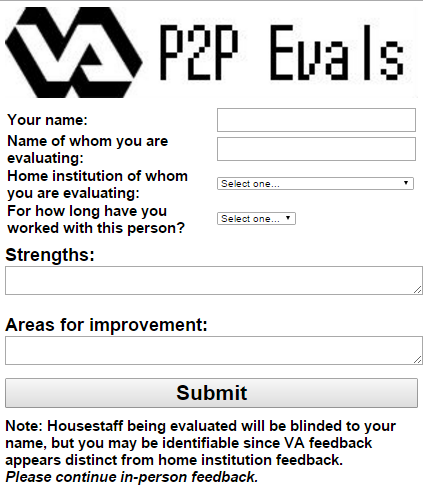 Web app
Accessible on any mobile device, computer
Residents fill the form at the end of a teaching conference
[Speaker Notes: http://hmdi.osowebstudio.netdna-cdn.com/images/stories/doctor_with_cell_phone.jpg

We ask our trainees to take their phones out and fill this out and the end of Thursday teaching conference when the interns and residents are in separate teaching conferences.]
Peer-to-peer Evaluations Admin Panel
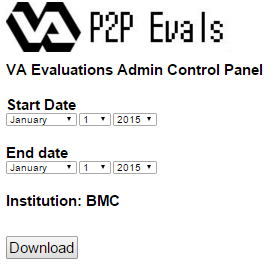 Password protected
Each institution has administrative login - download evaluations of their trainees en masse
Can be imported into programs like New Innovations
Peer-to-peer Evaluations Output: Microsoft Excel
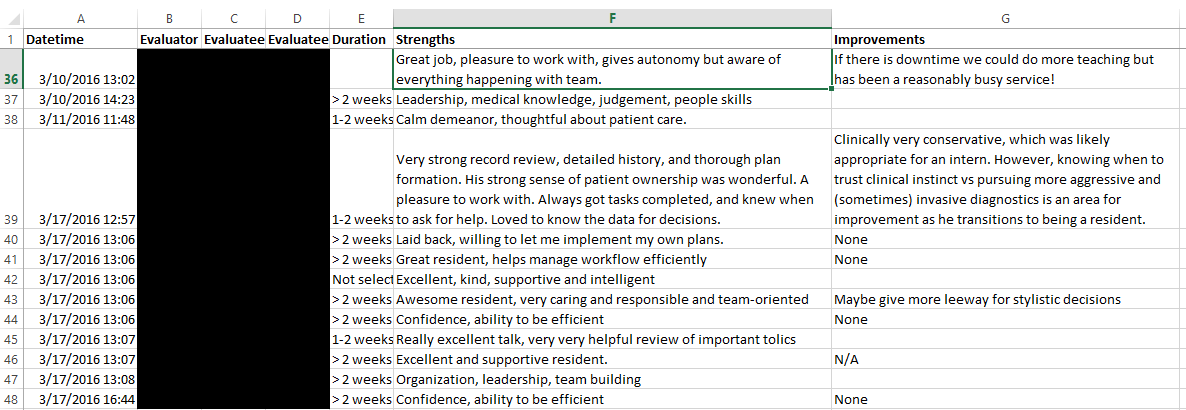 How to replicate our success at your institution
These links are available on: MedicineInnovation.com
Create your own website
Jive: Free through the VA (VAPulse.net)
Wix: Free (Example: http://arrowheademergency.wix.com/armcemresidency)
Use free web resources
YouTube
Screen Cast-O-Matic
Google Calendar
Twitter
GoDaddy.com: To buy a domain name (ex. WikiRox.com, $7/year)
We are Happy to Help!
Mark Tuttle
Faisal Rahman
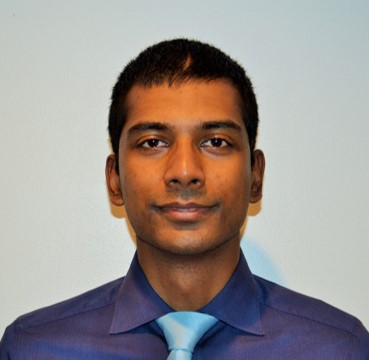 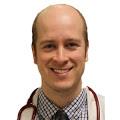 Boston Medical Center
VA Boston Chief Medical Resident
Technophile
Faisal.Rahman@va.gov
Beth Israel Deaconess Med. Center
VA Boston Chief Medical Resident
Former Senior Web Developer
Mark.Tuttle@va.gov